Date – 24/06/2020
SHYAMA   PRASAD  MUKHERJEE  PORT  TRUST
ONLINE RFID USER MANUAL
URL : https://www.koptrfid.in
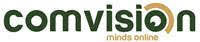 CONTENT
RENEWAL  OF COMPANY  VALIDITY.

CREATE USER ID AND PASSWORD.

COMPANY DASHBOARD.

CREATE OF ORDER NO.

PROCESS FOR PERTAINING DAILY PERMIT.

USER ENTRY/EXIT SYSTEM AT KDS.

VEHICLE ENTRY/EXIT SYSTEM AT KDS
Date – 24/06/2020
https://www.koptrfid.in
RENEWAL OF COMPANY VALIDITY
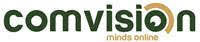 Date – 24/06/2020
https://www.koptrfid.in
COMPANY RENEWAL
GO TO RFID WEBSITE – https://www.koptrfid.in  CLICK ON LOGIN
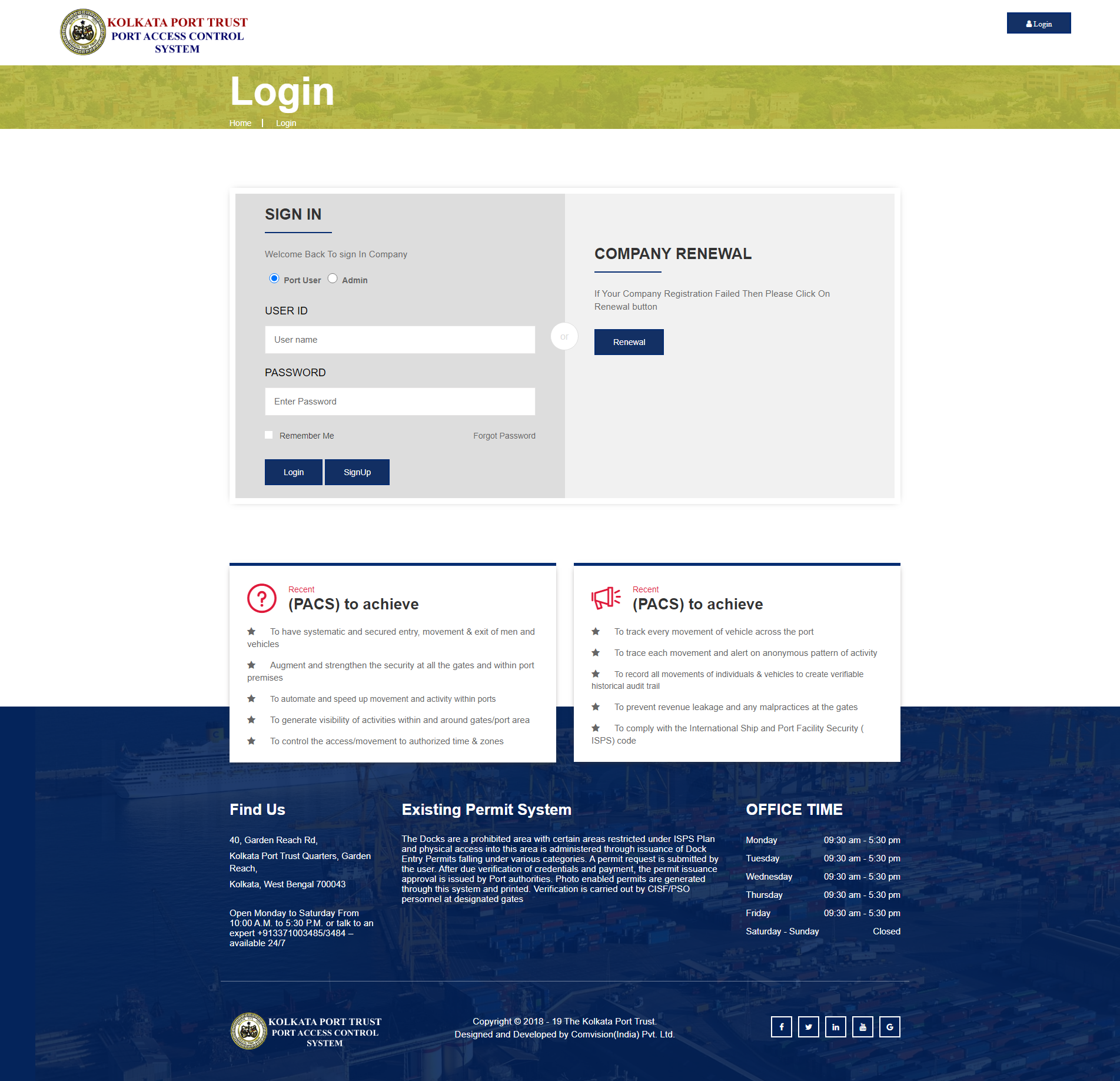 CLICK ON RENEWAL
*IF COMPANY IS EXPIRED
URL : https://www.koptrfid.in
Date – 24/06/2020
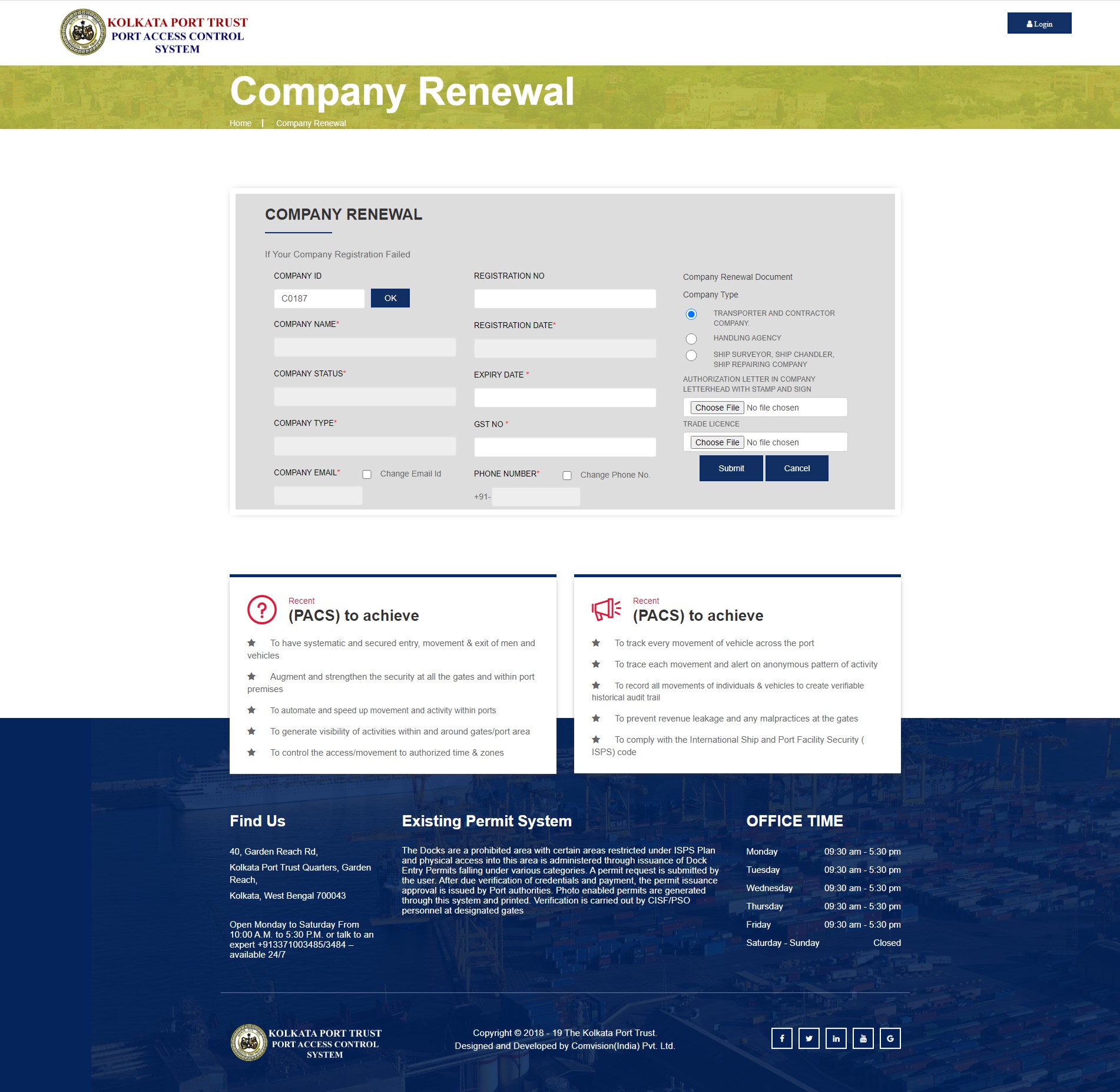 ENTER COMPANY ID  CLICK ON “OK” BUTTON
Date – 24/06/2020
URL : https://www.koptrfid.in
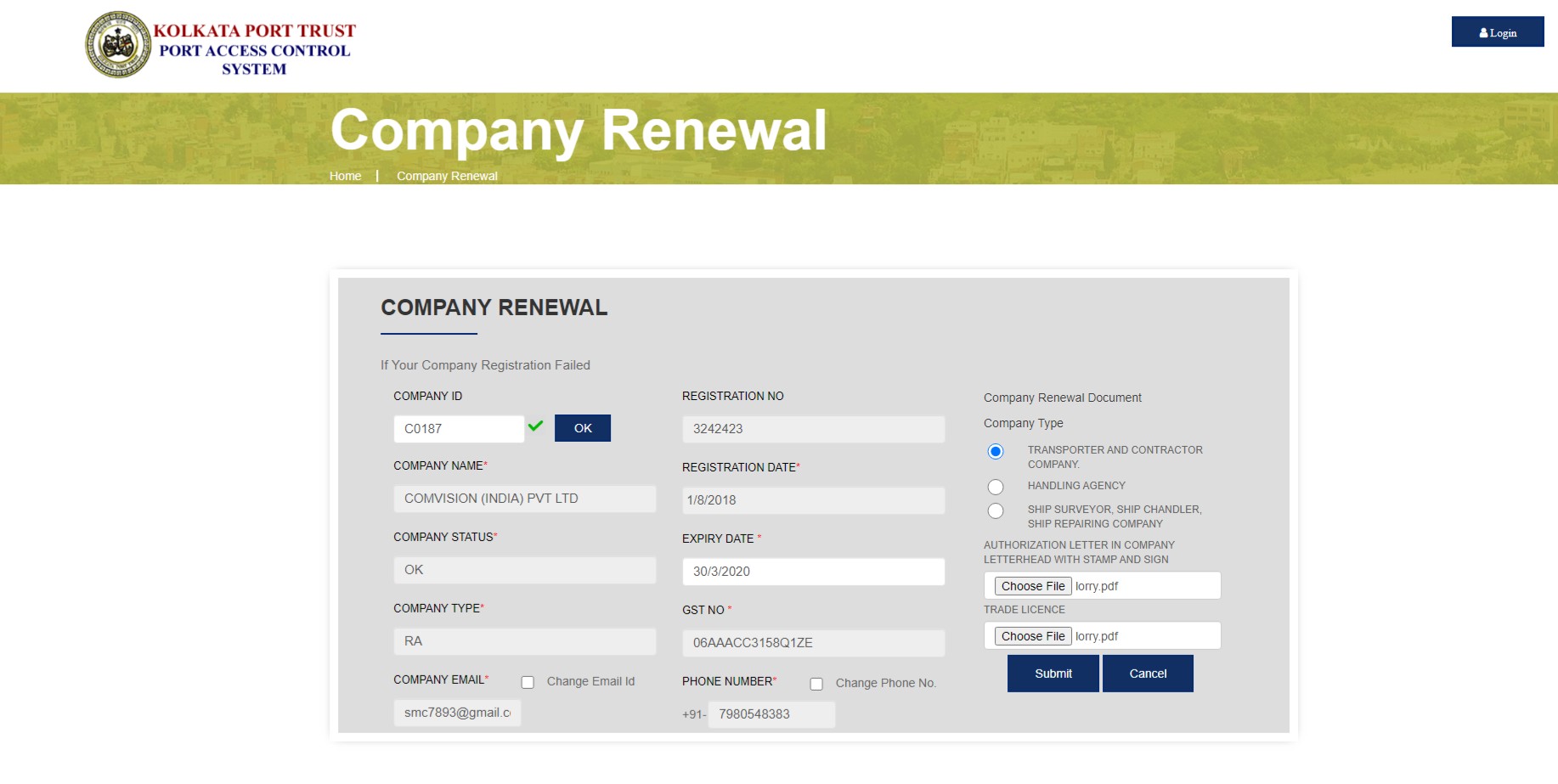 CHOOSE COMPANY TYPE
UPLOAD DOCUMENTS *IN PDF FORMAT
CLICK ON SUBMIT
URL : https://www.koptrfid.in
Date – 24/06/2020
CREATE LOGIN CREDENTIALS
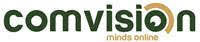 Date – 24/06/2020
https://www.koptrfid.in
CREATE USER ID AND PASSWORD
GO TO RFID WEBSITE – https://www.koptrfid.in
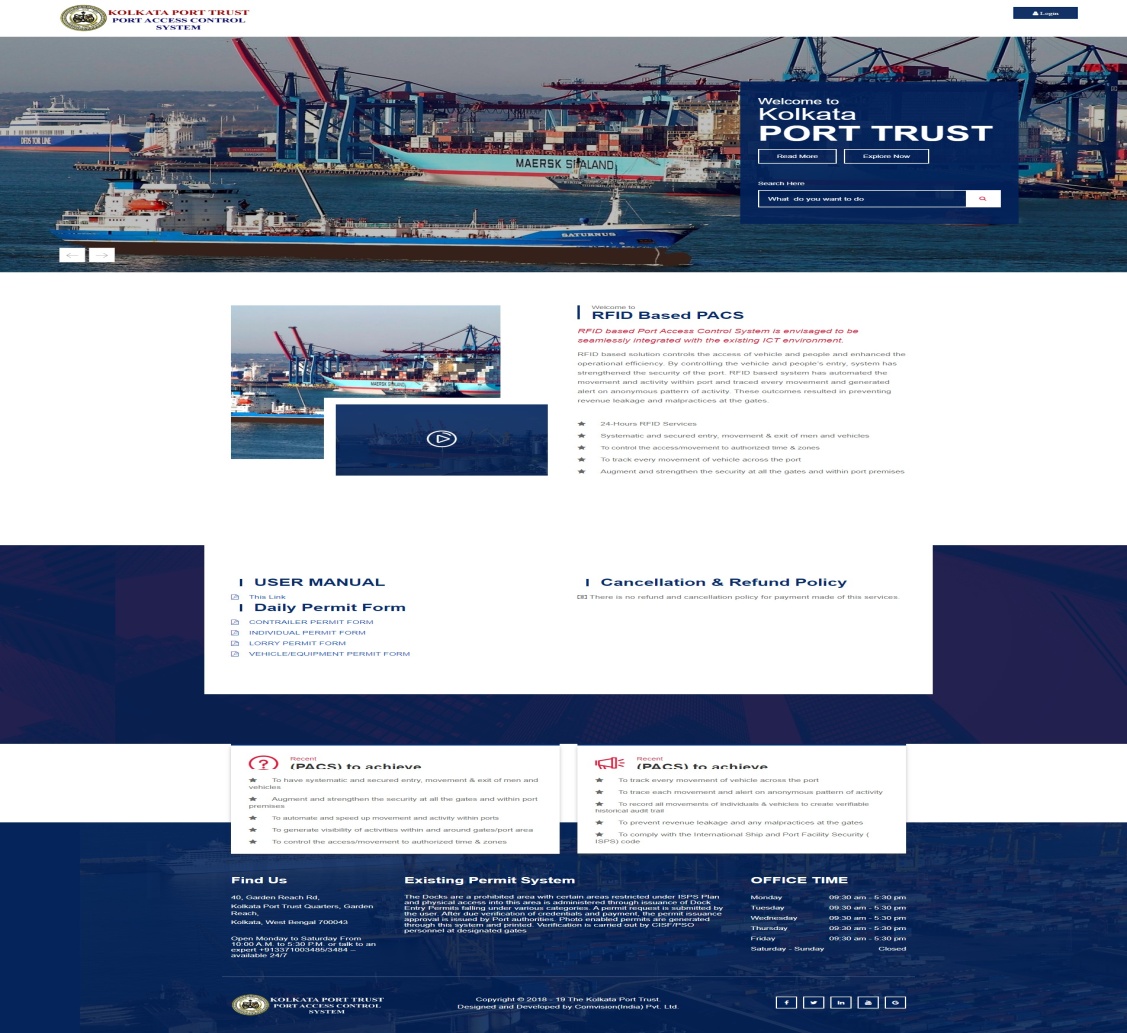 CLICK ON LOG IN
URL : https://www.koptrfid.in
Date – 24/06/2020
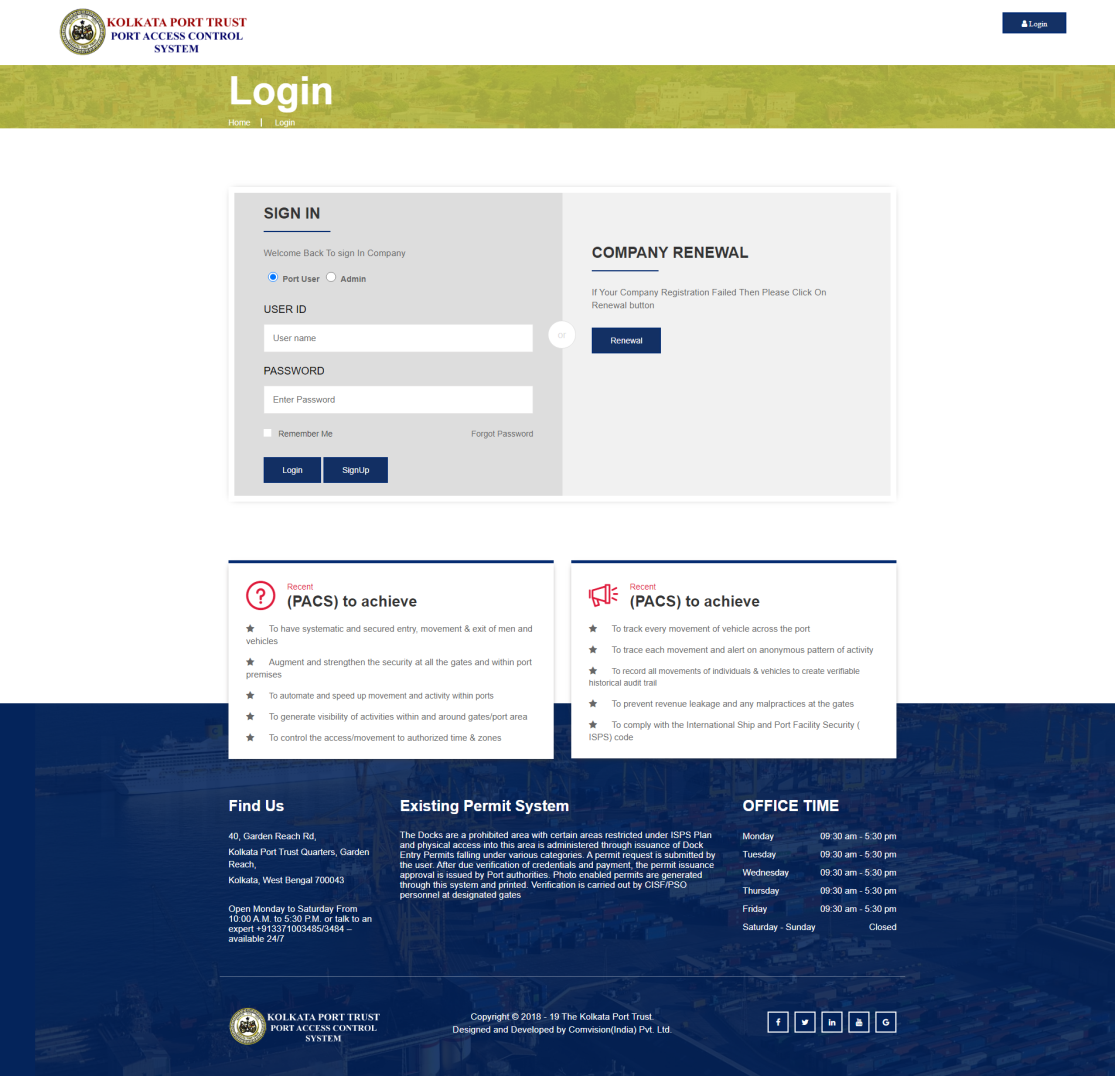 THEN CLICK ON SIGN UP BUTTON
Date – 24/06/2020
https://www.koptrfid.in
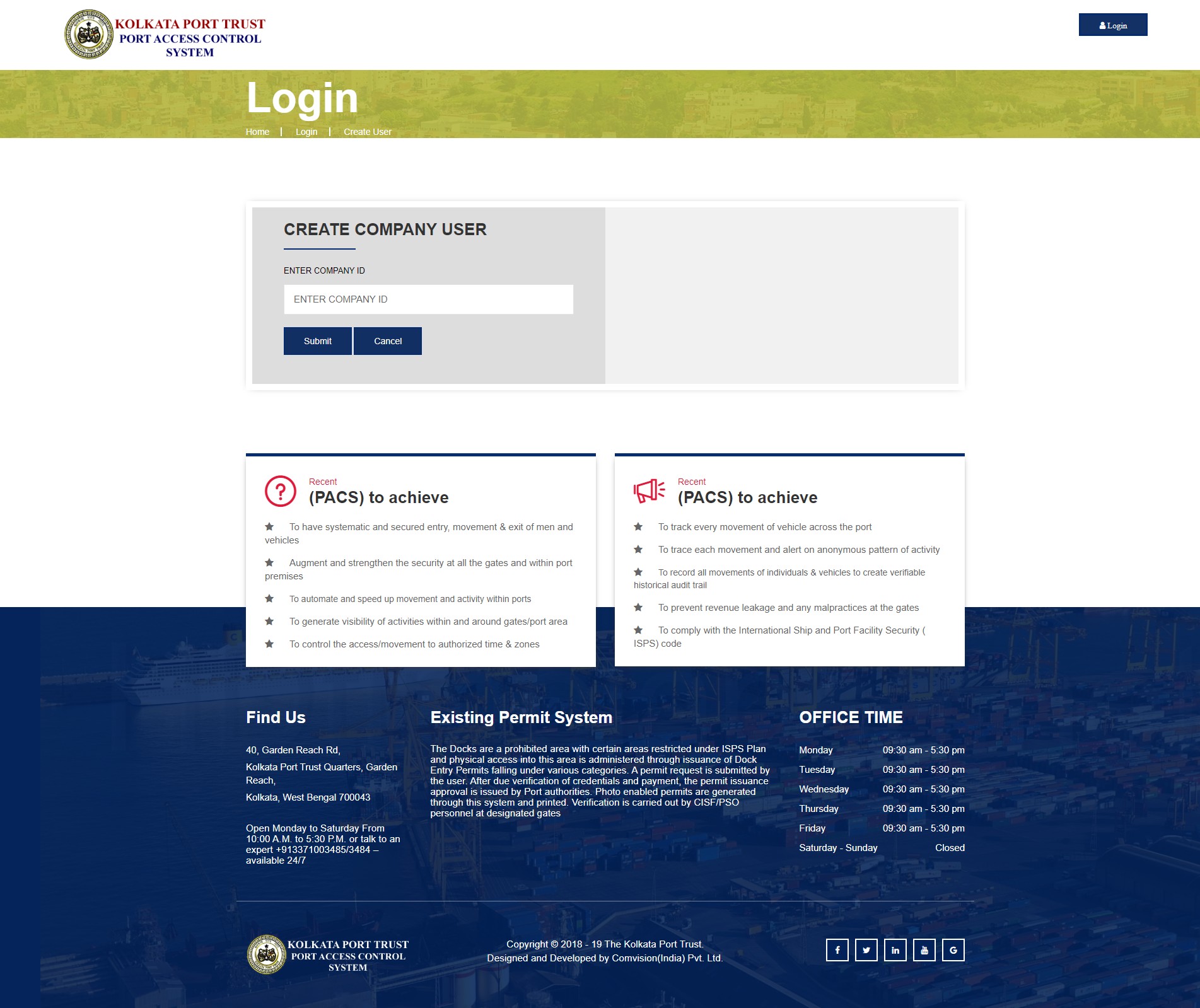 ENTER COMPANY ID
CLICK ON SUBMIT
Date – 24/06/2020
https://www.koptrfid.in
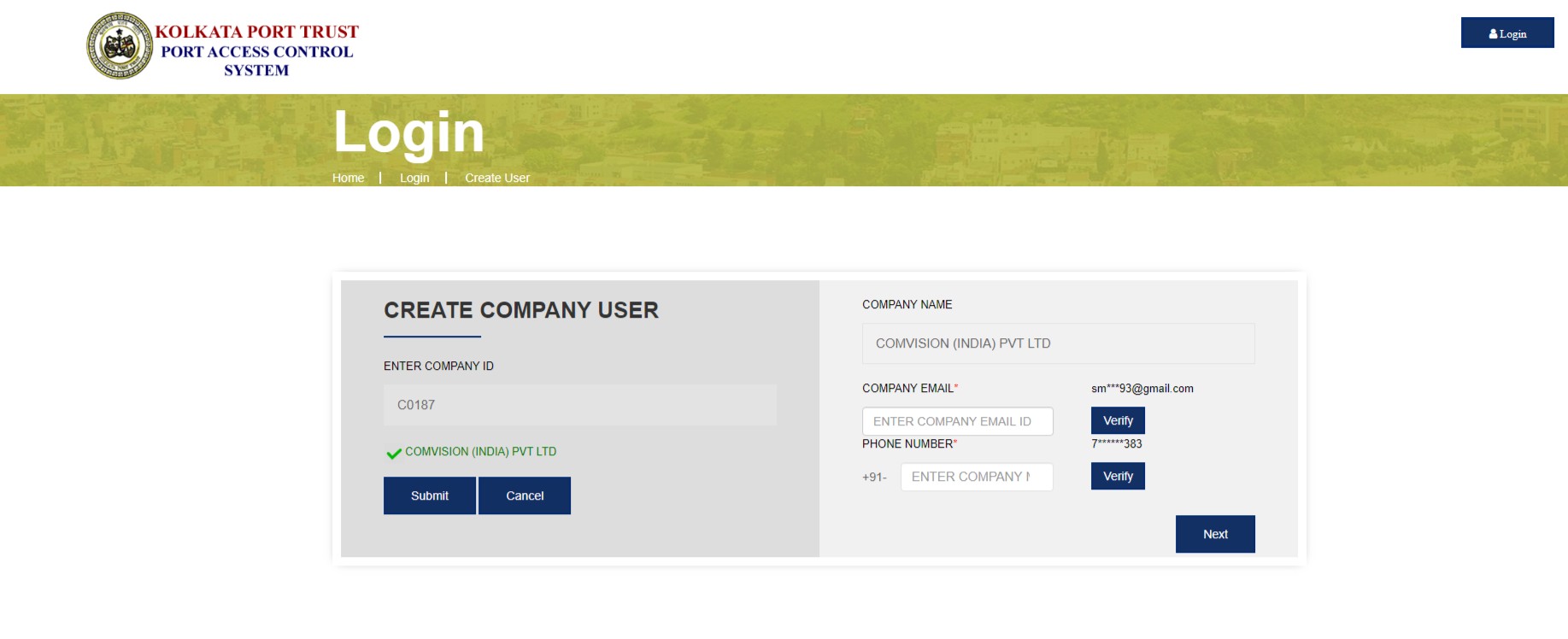 VERIFY EMAIL ID
VERIFY MOBILE NO
CLICK ON NEXT
Date – 24/06/2020
URL : https://www.koptrfid.in
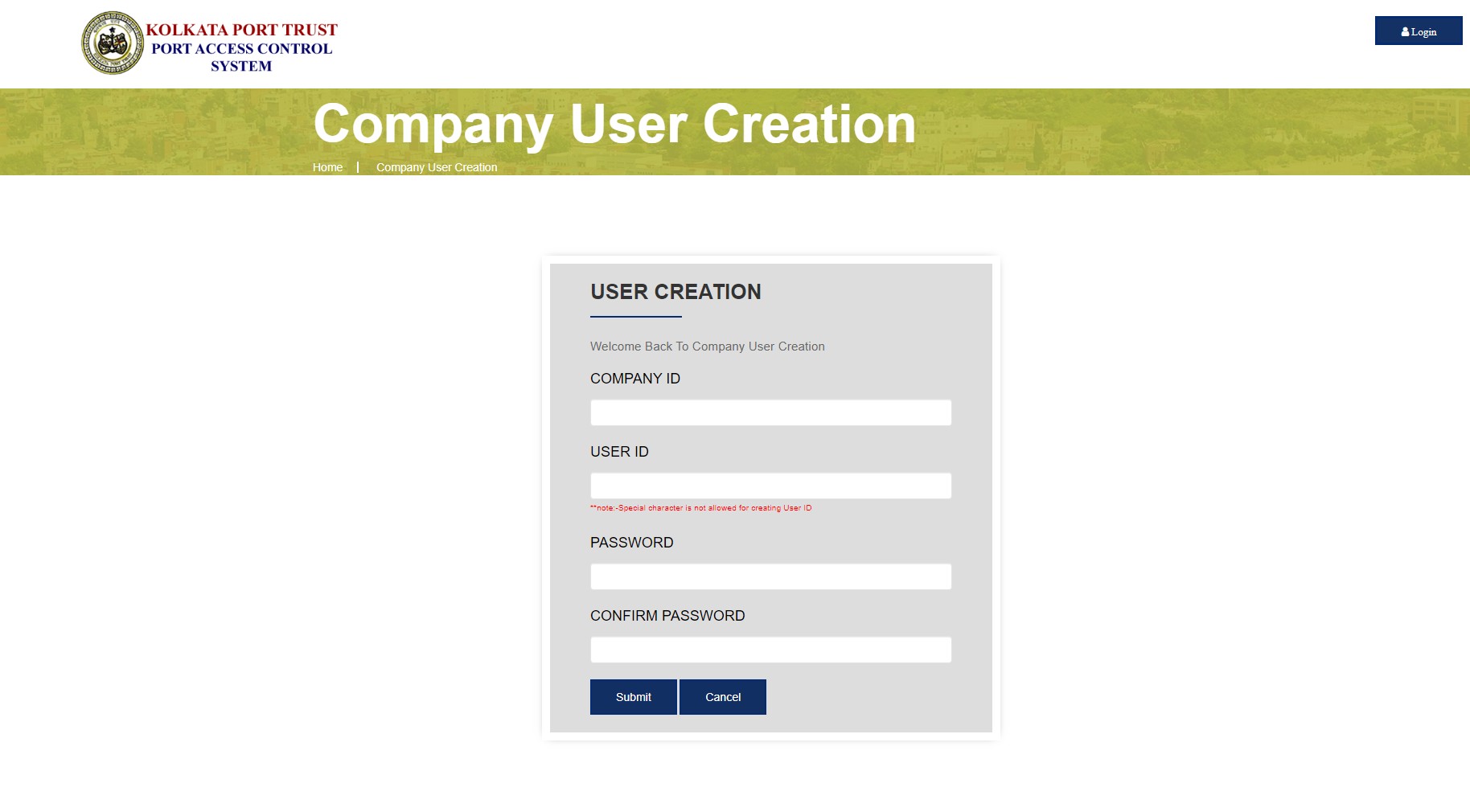 ENTER COMPANY ID
CREATE USER ID
*DO NOT USE ANY SPECIAL CHARACTER FOR CREATING USER ID
CREATE PASSOWRD
RE-ENTER SAME PASSWORD
CLICK ON SUBMIT
COMPANY USER ID AND PASSWORD CREATED SUCCESSFULLY
https://www.koptrfid.in
Date – 24/06/2020
USER DASH BOARD
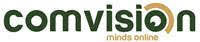 Date – 24/06/2020
https://www.koptrfid.in
DASHBOARD
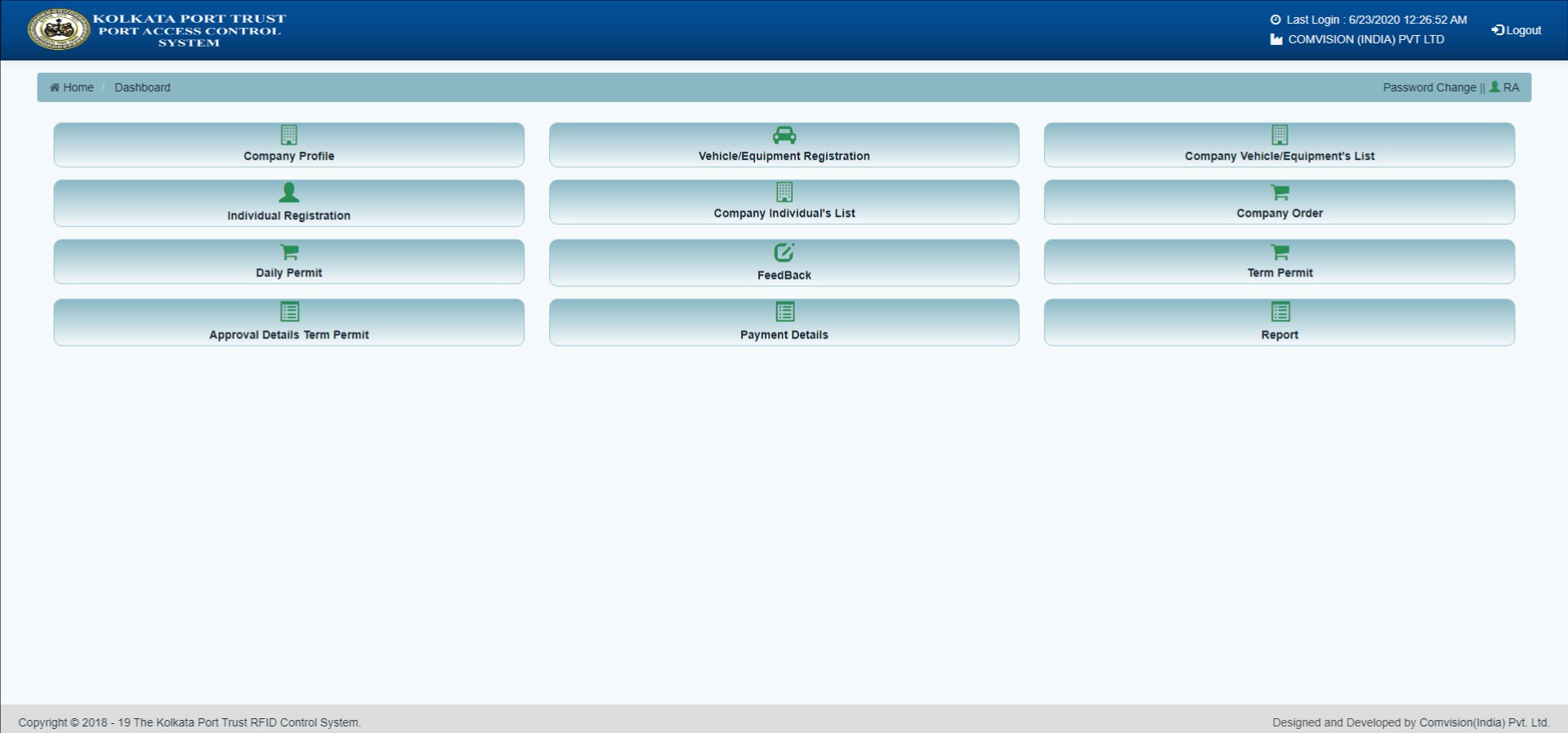 https://www.koptrfid.in
Date – 24/06/2020
Company Profile Page
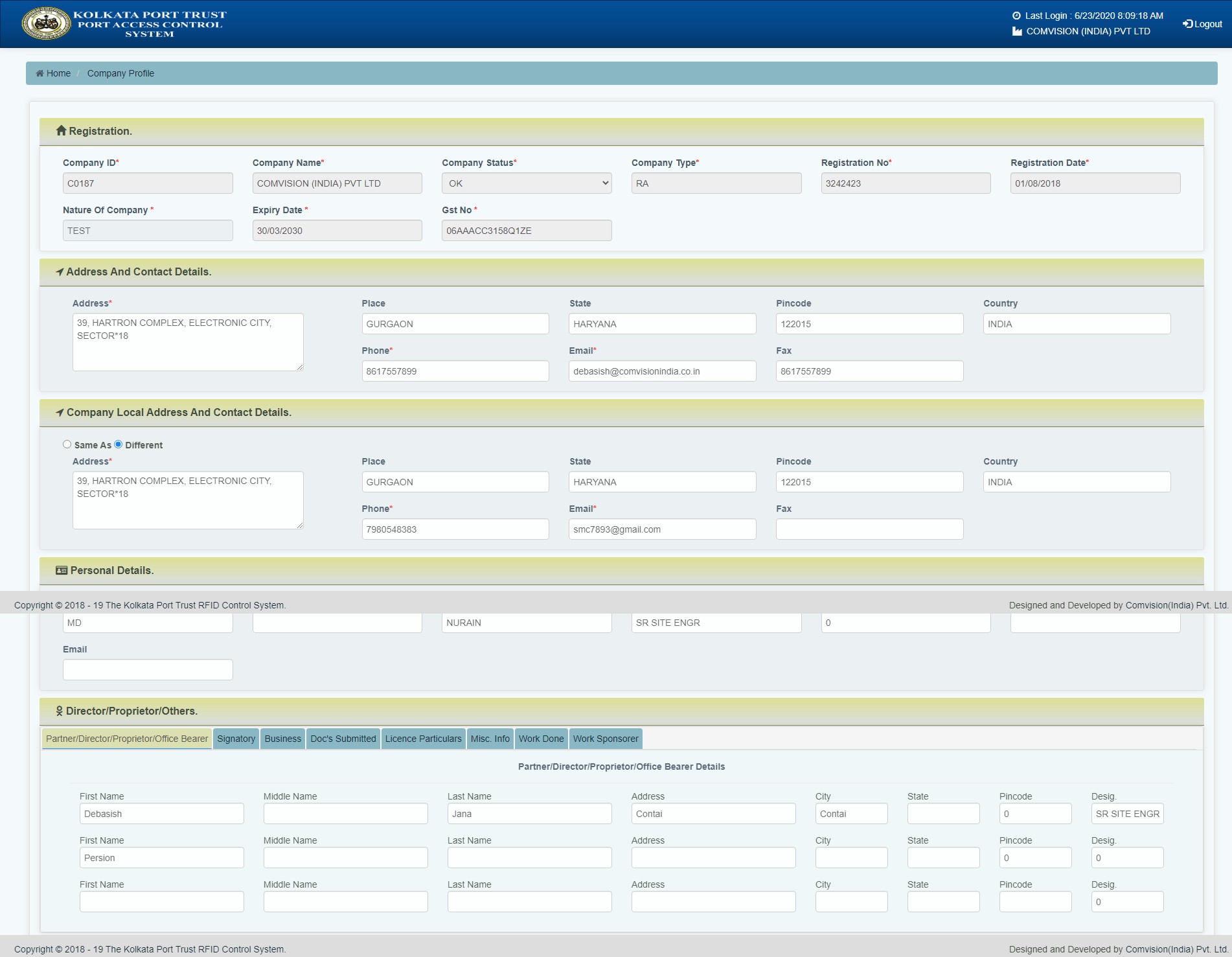 Date – 24/06/2020
https://www.koptrfid.in
Individual Registration Page
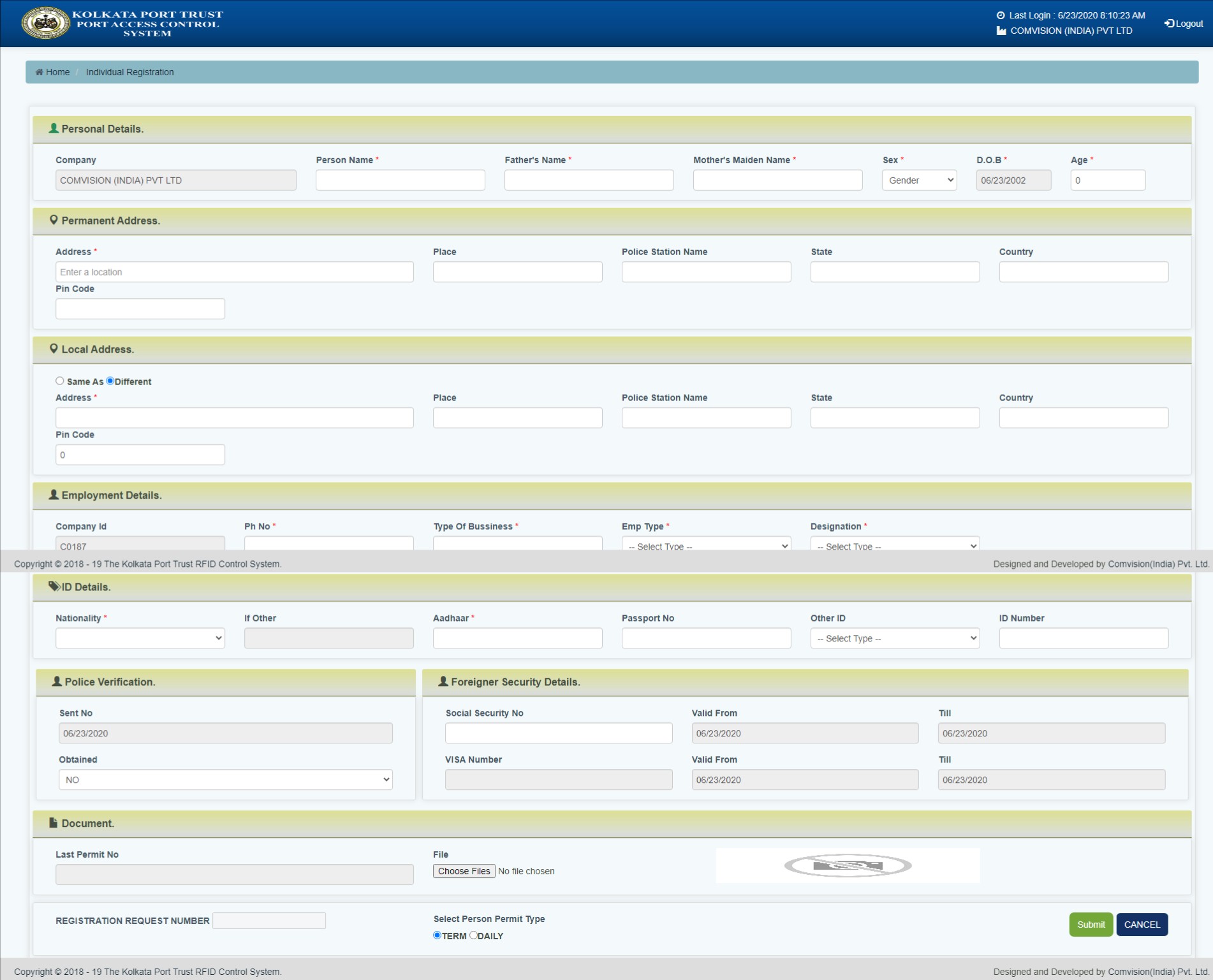 https://www.koptrfid.in
Date – 24/06/2020
Vehicle Registration Page
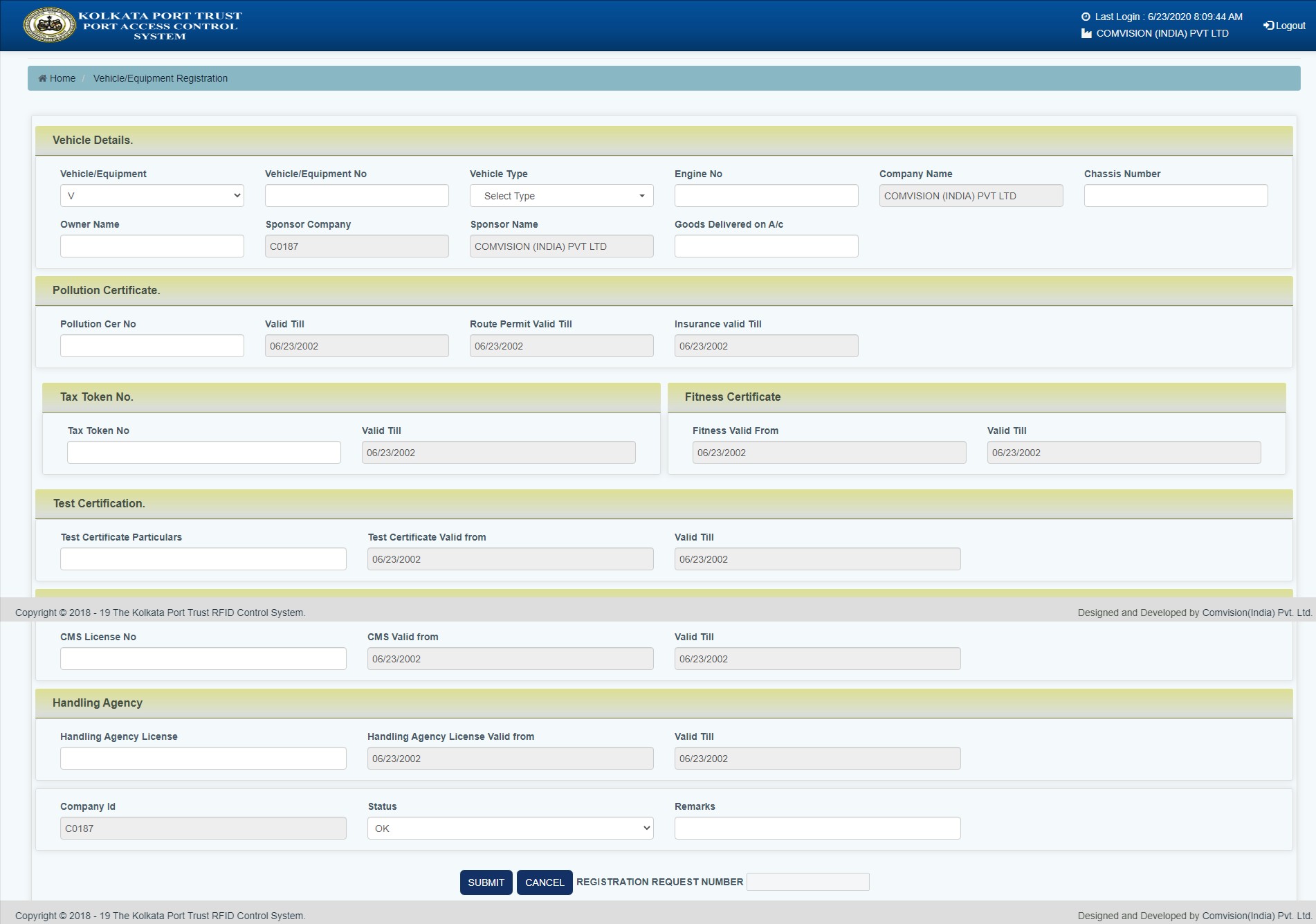 https://www.koptrfid.in
Date – 24/06/2020
Company Individual’s List
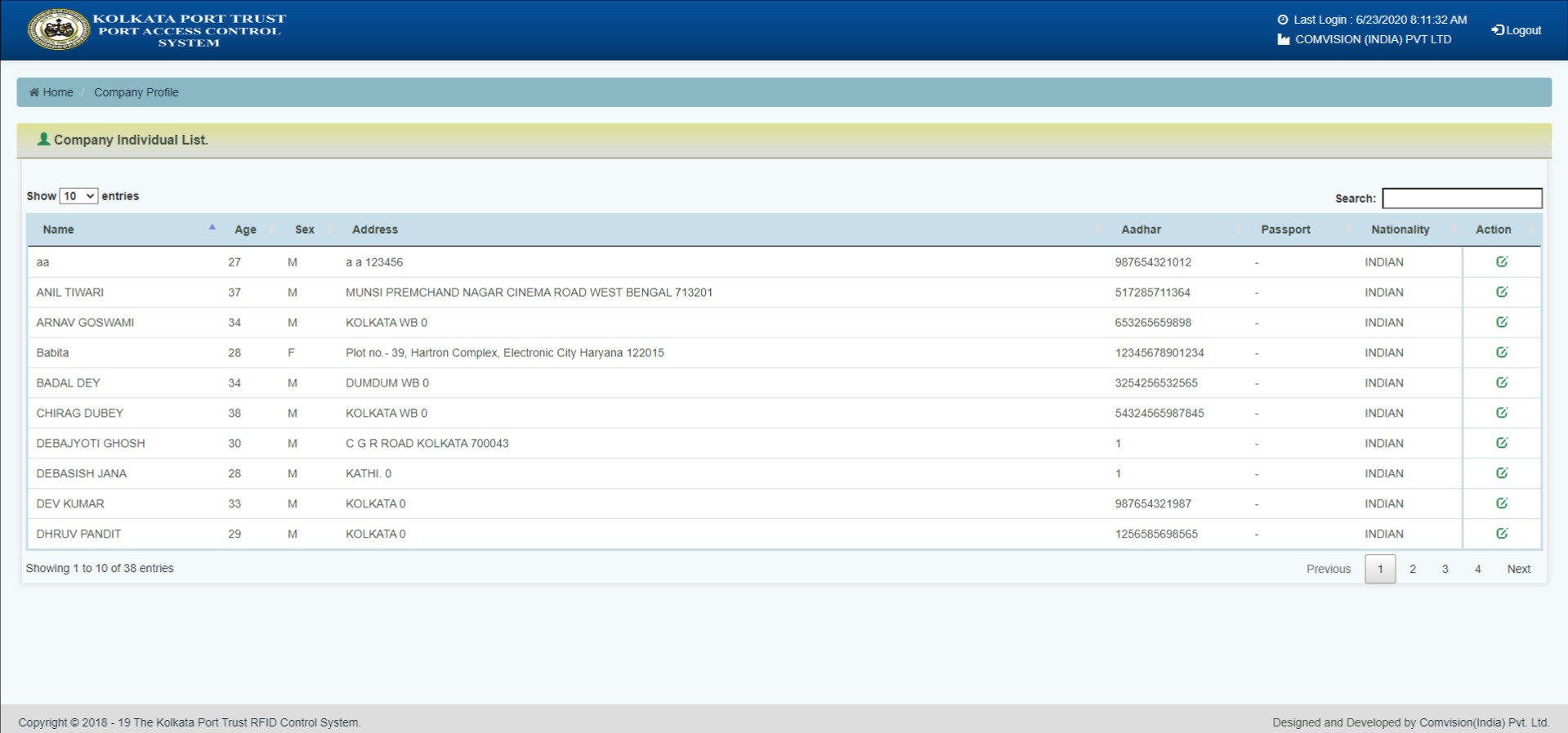 Date – 24/06/2020
https://www.koptrfid.in
Company Vehicle’s List
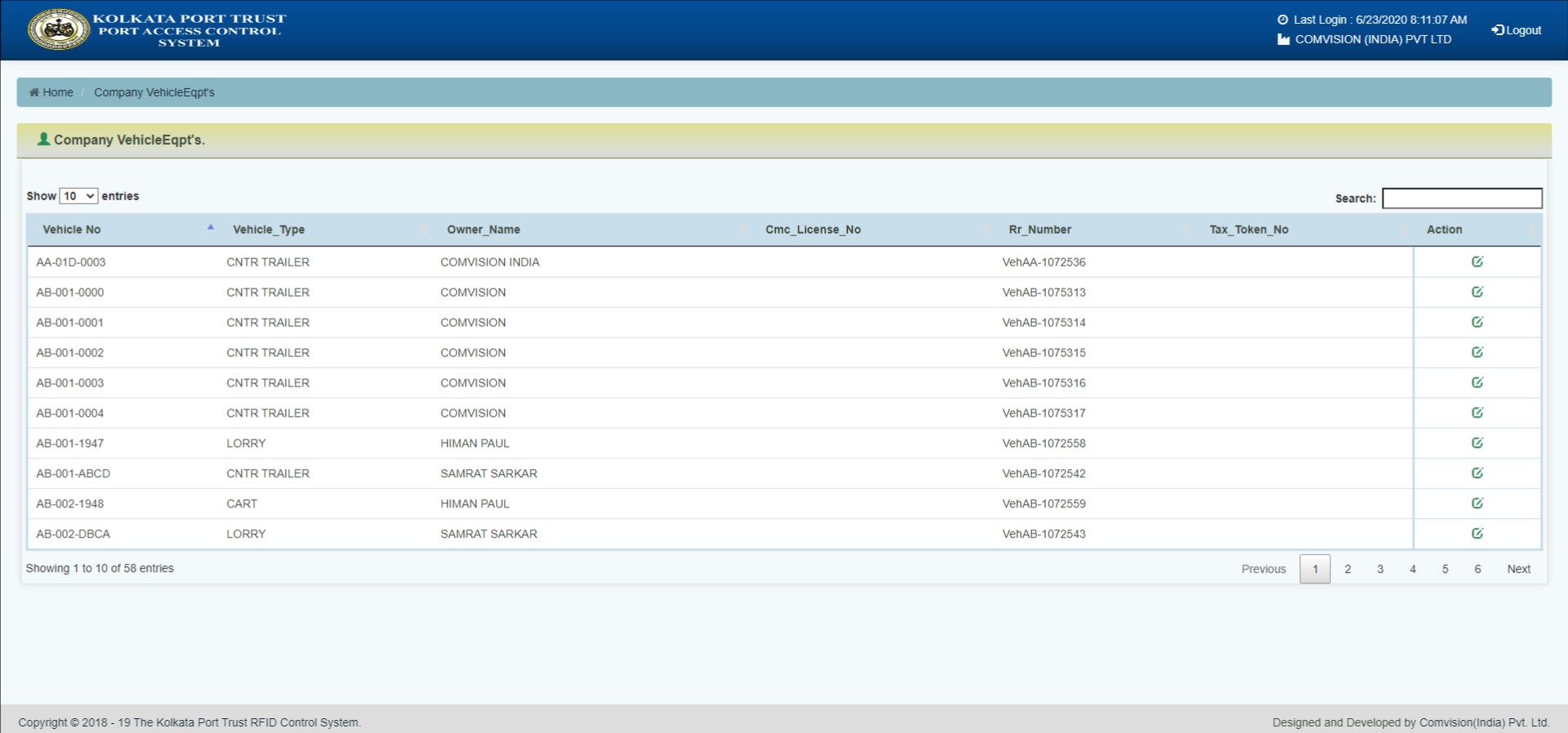 Date – 24/06/2020
https://www.koptrfid.in
Long Term Permit Page (For New Application)
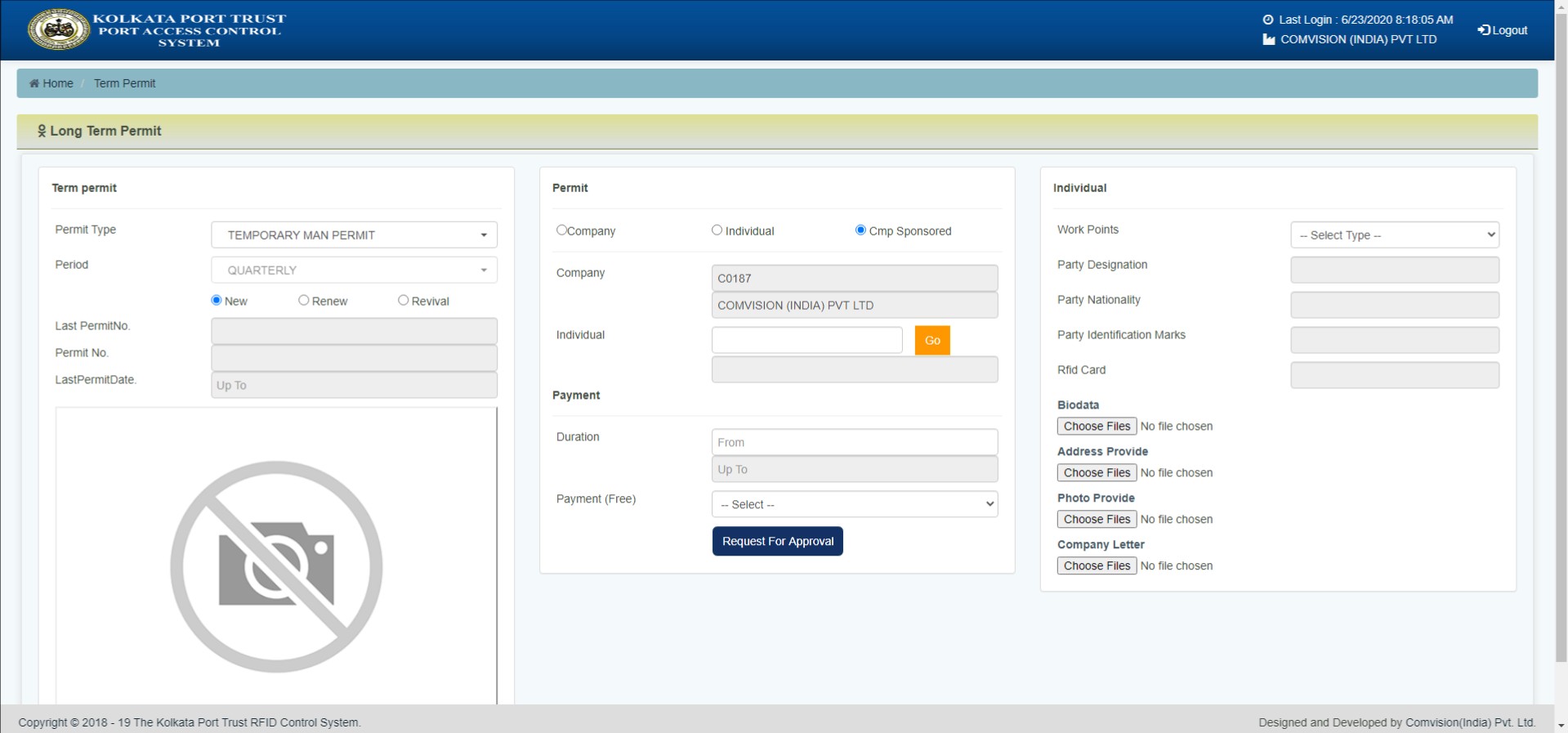 https://www.koptrfid.in
Date – 24/06/2020
Long Term Permit Page (For Renewal Application)
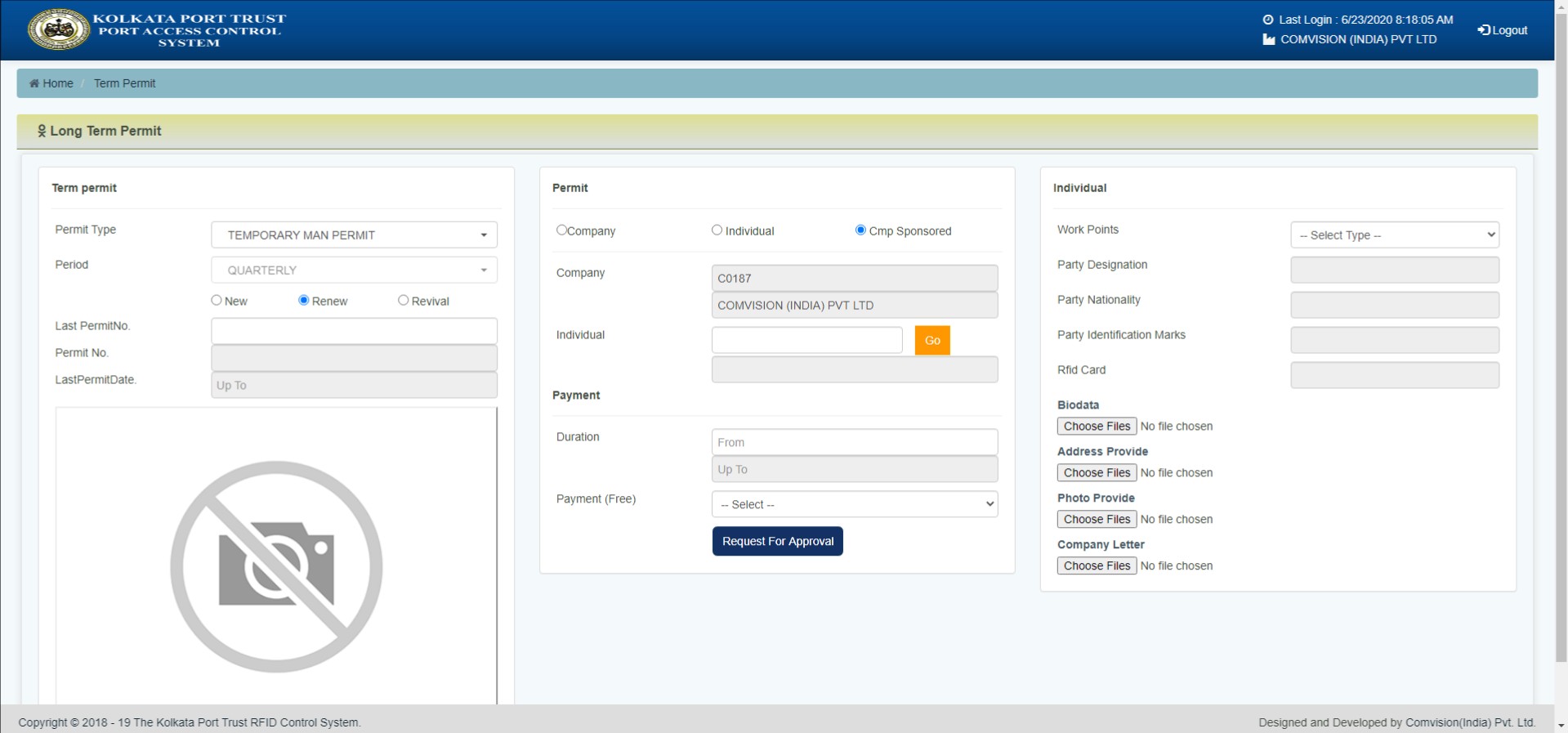 *
*For Renewal of Long Term Permit, Last Permit Number is Mandatory
https://www.koptrfid.in
Date – 24/06/2020
Long Term Permit Approval Status Page
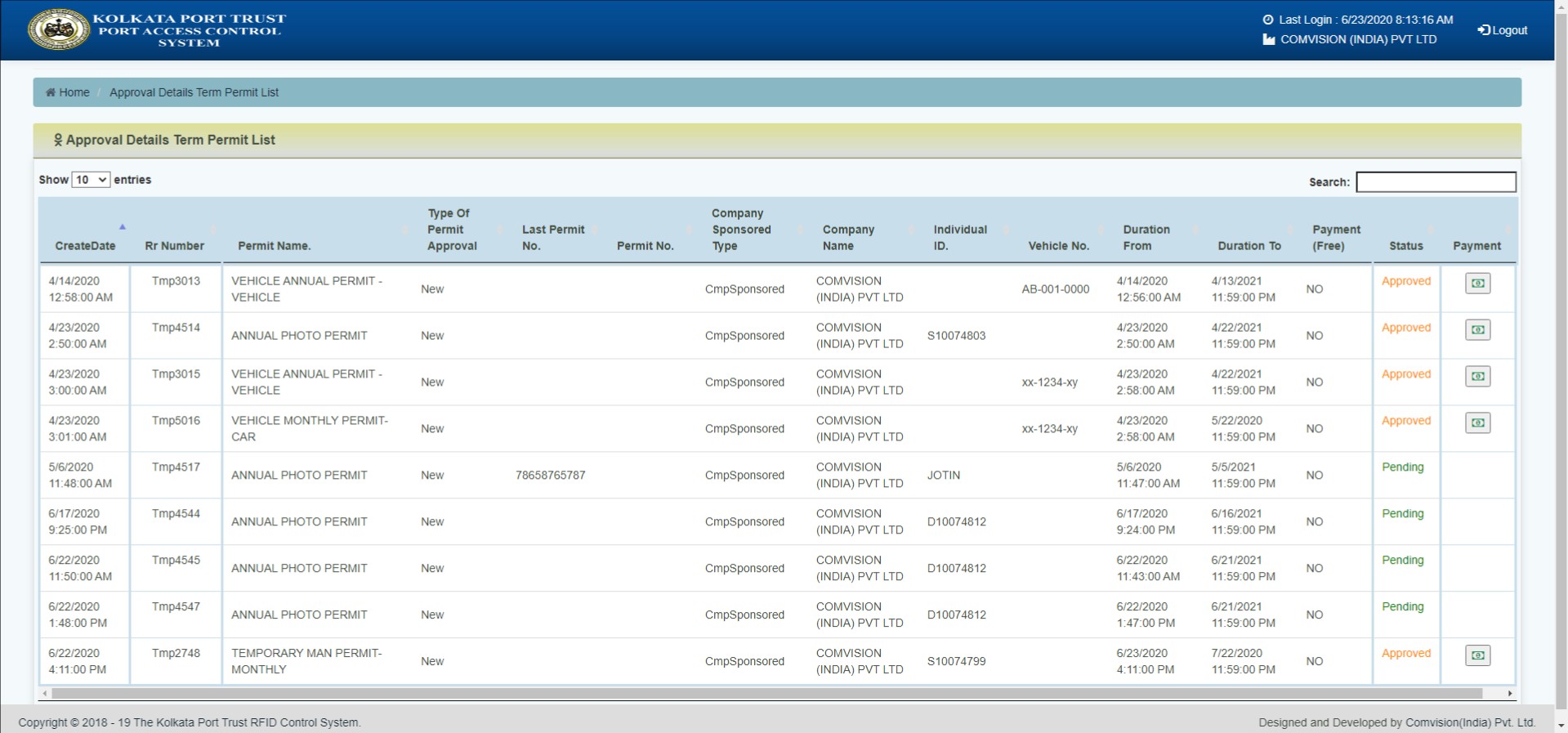 https://www.koptrfid.in
Date – 24/06/2020
Payment Details Page
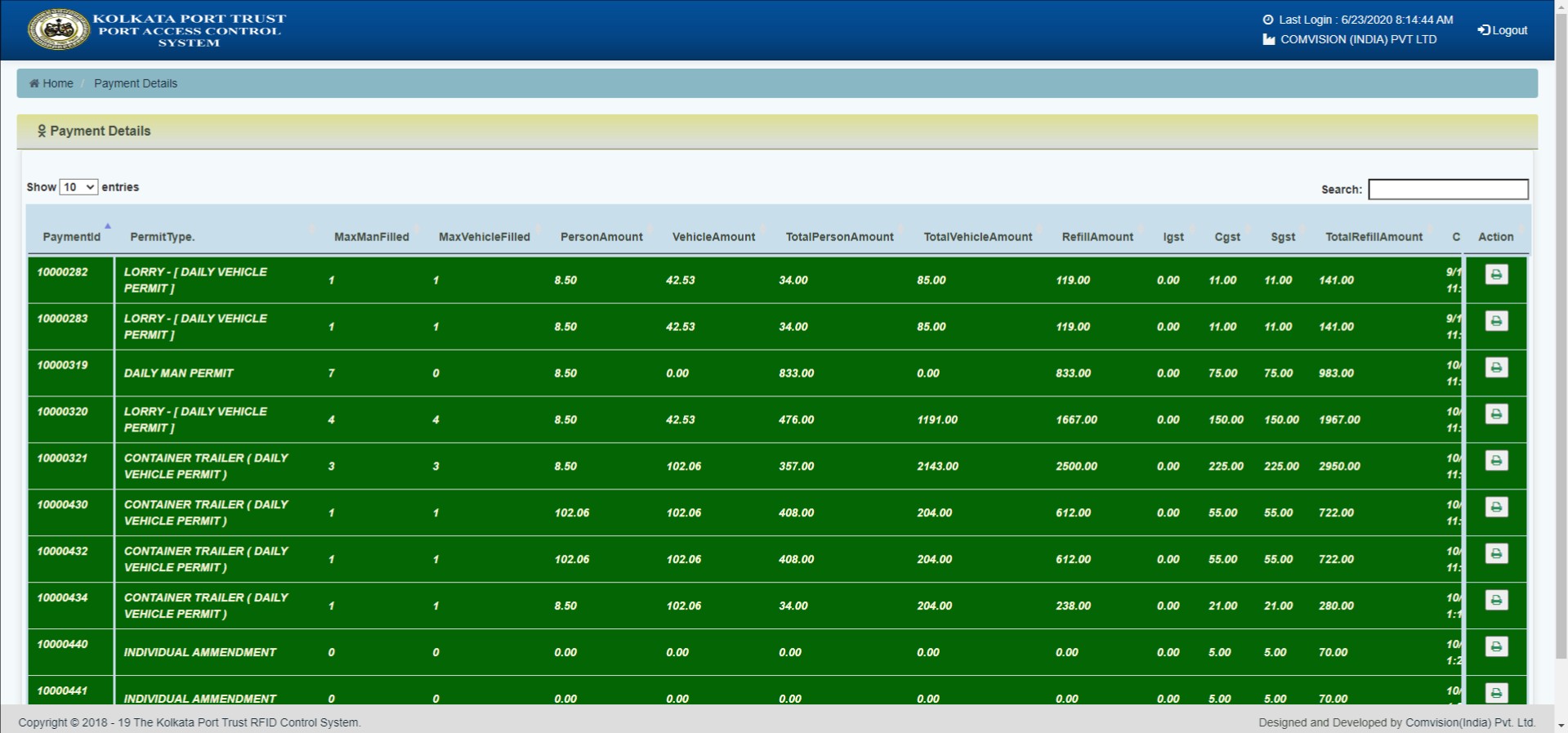 https://www.koptrfid.in
Date – 24/06/2020
Report Page
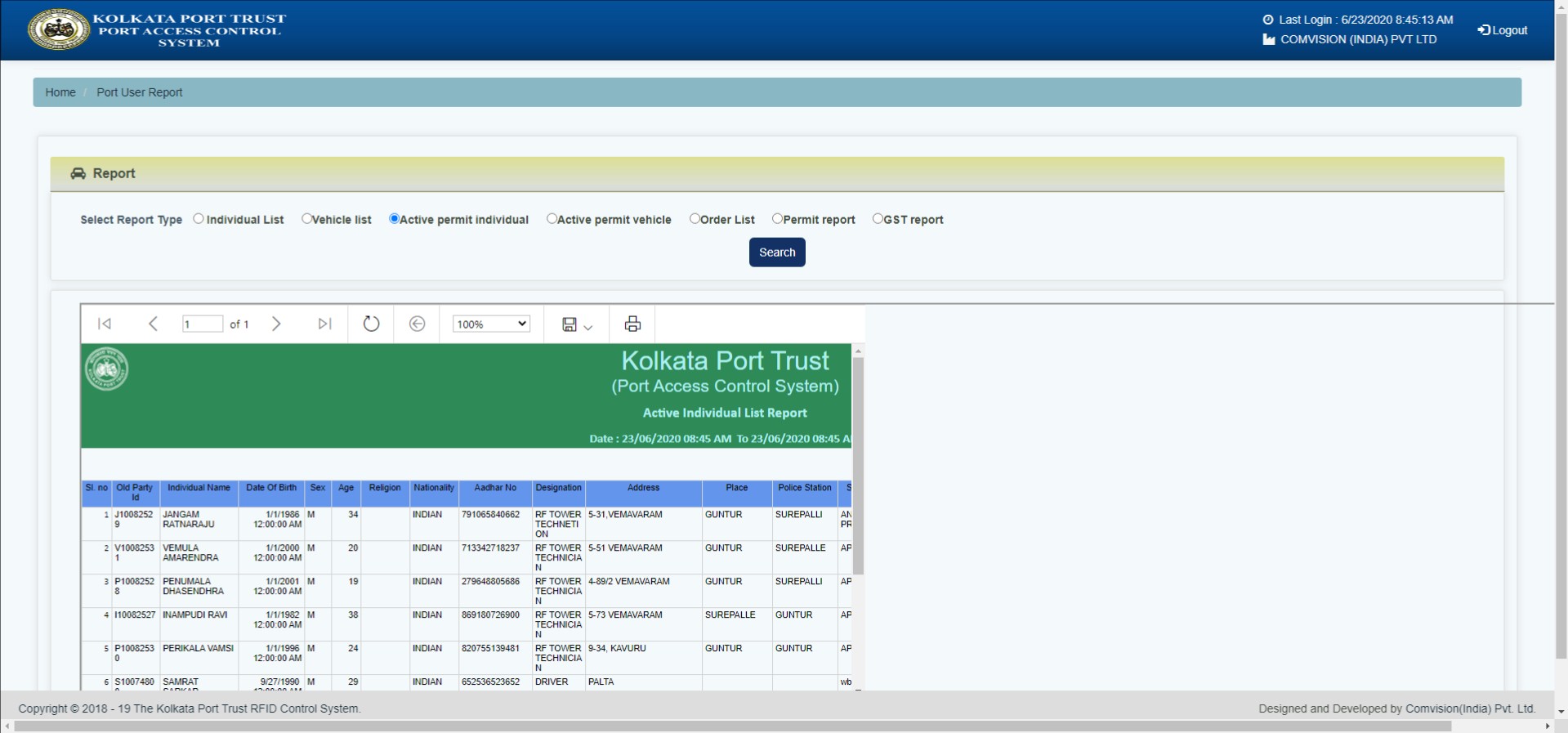 Date – 24/06/2020
https://www.koptrfid.in
Feedback Page
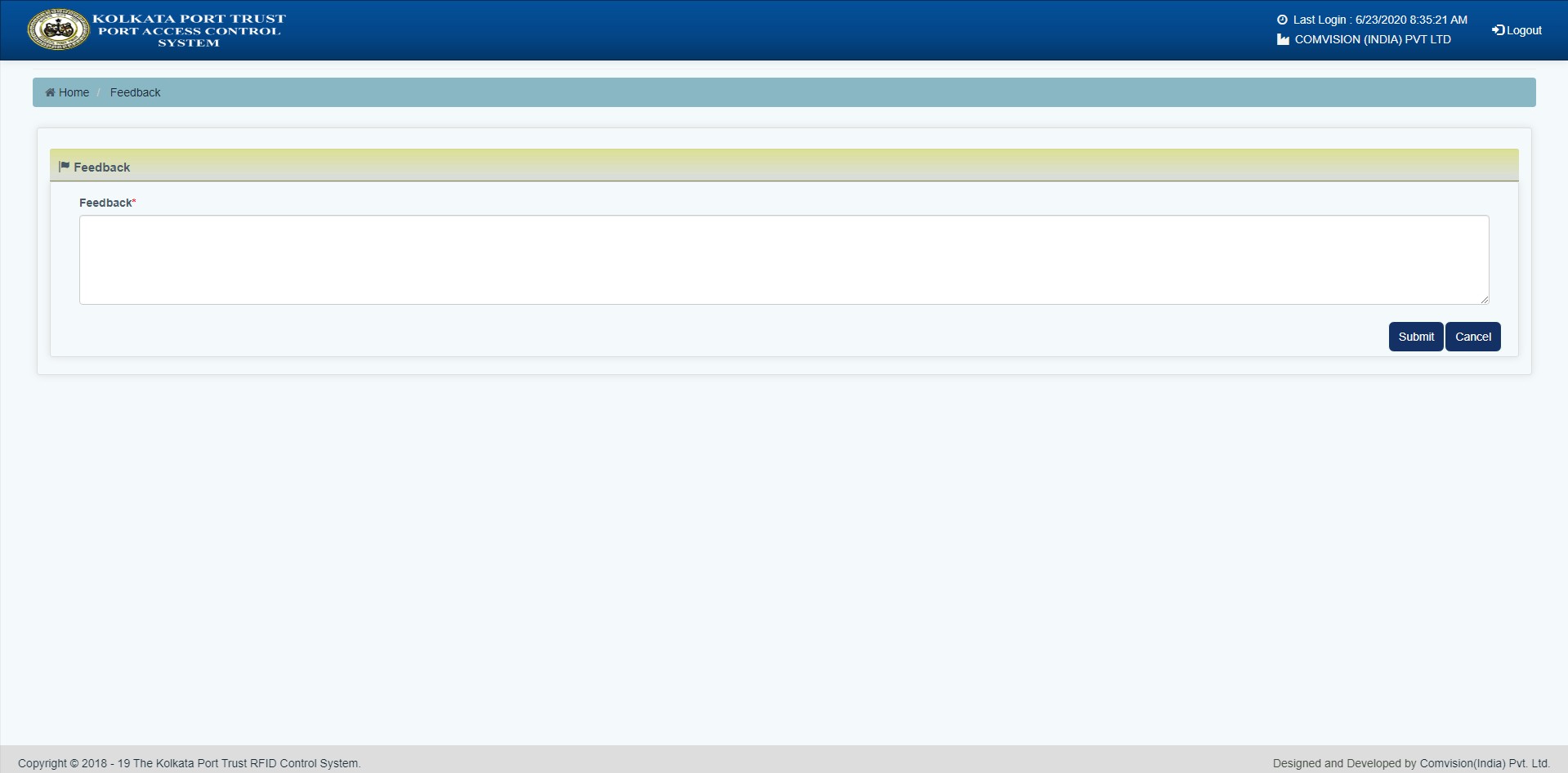 URL : https://www.koptrfid.in
Date – 24/06/2020
CREATE ORDER ID
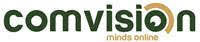 Date – 24/06/2020
https://www.koptrfid.in
CREATE ORDER NO.
GO TO RFID WEBSITE – https://www.koptrfid.in & LOGIN
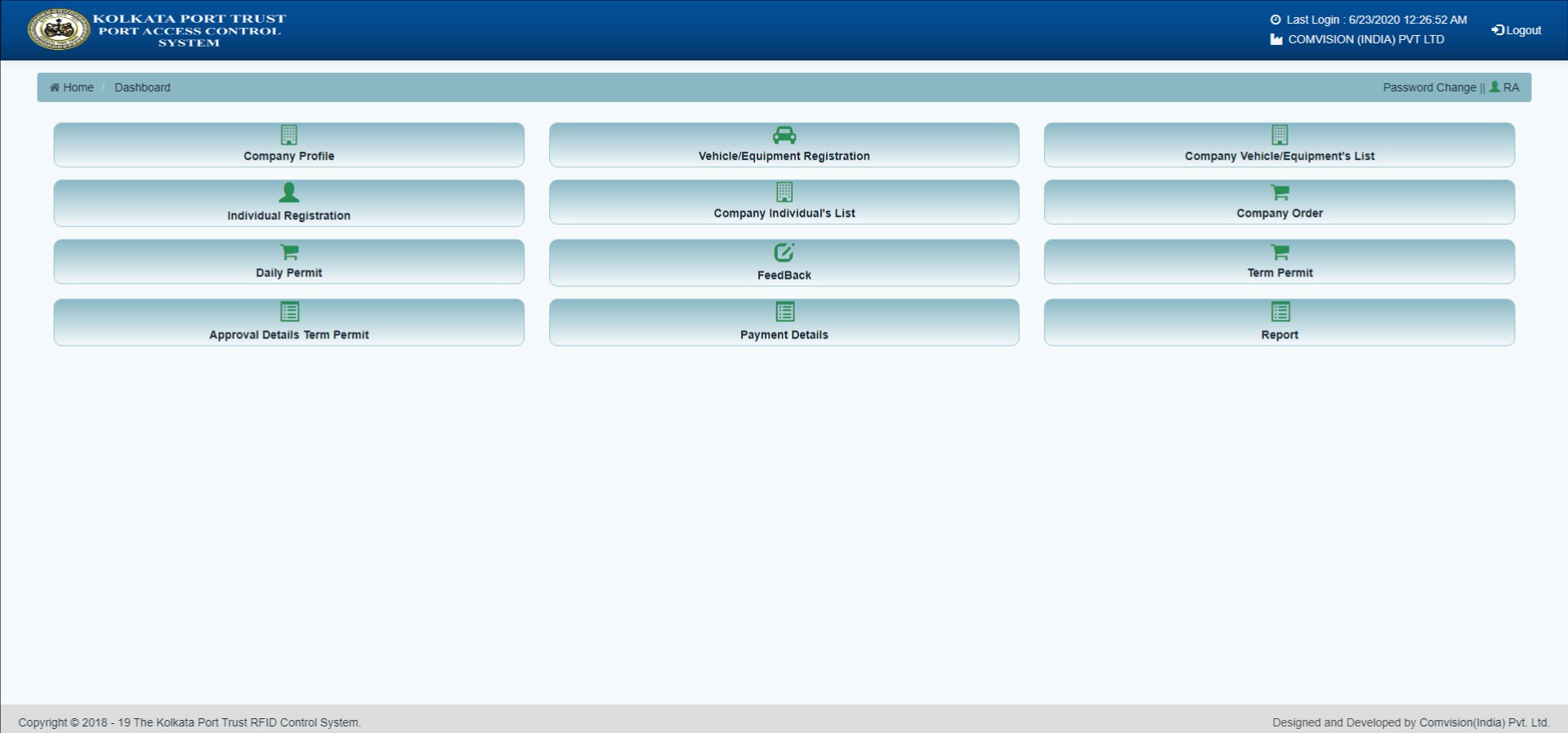 CLICK ON COMPANY ORDER
URL : https://www.koptrfid.in
Date – 24/06/2020
ORDER ID PAGE
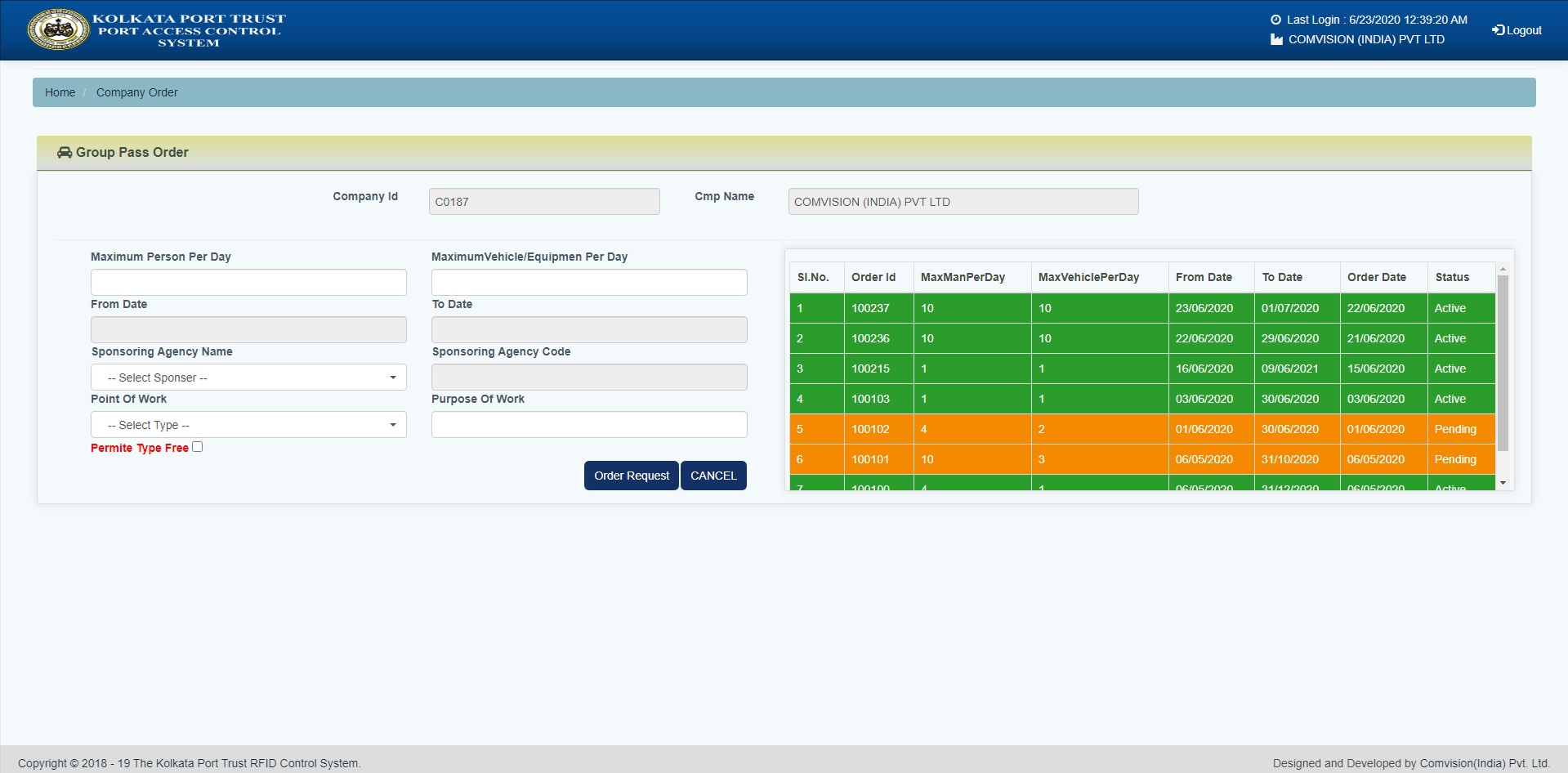 URL : https://www.koptrfid.in
Date – 24/06/2020
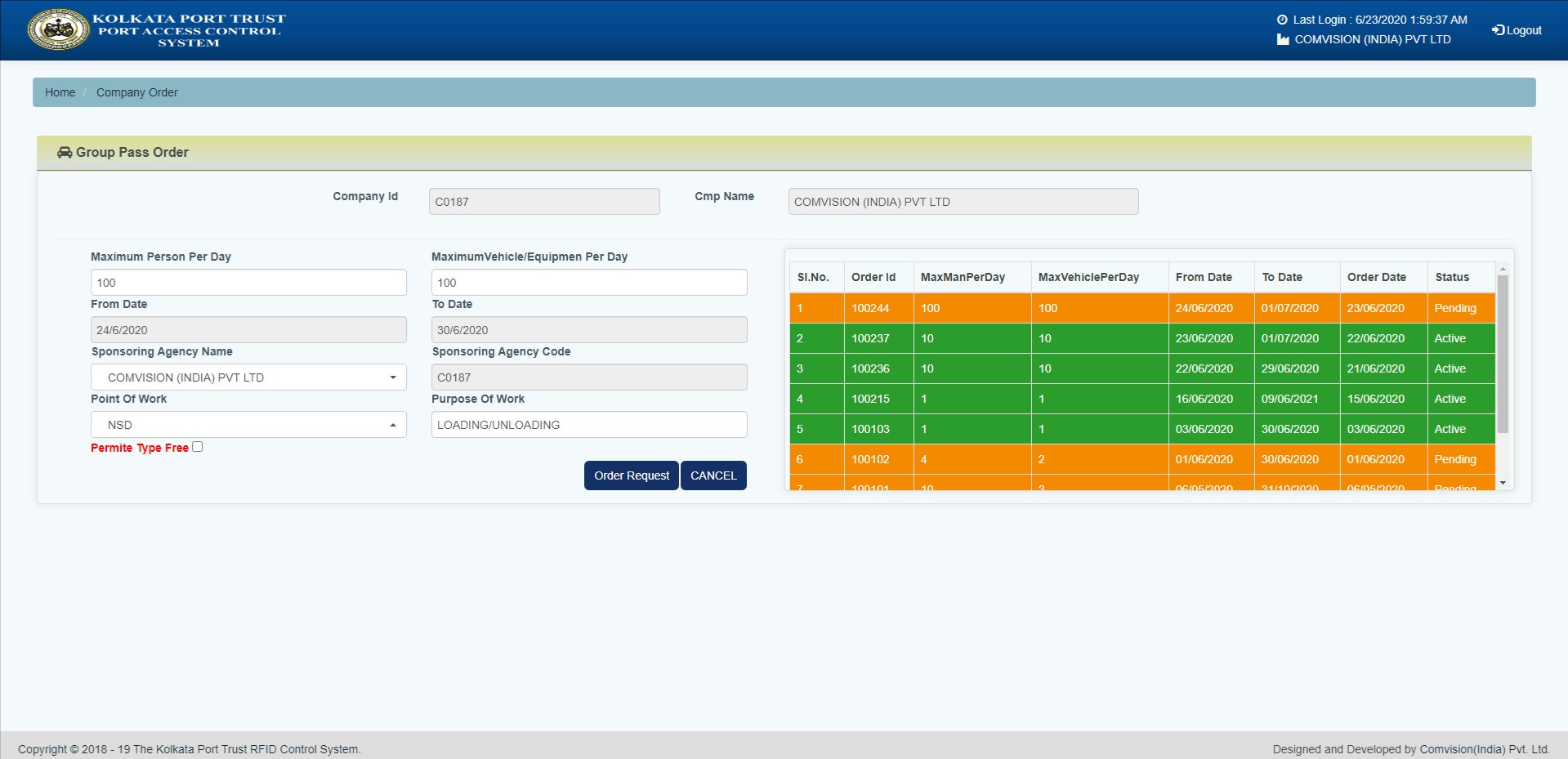 FILL UP EVERY DETAILSAND PRESS ORDER REQUEST
URL : https://www.koptrfid.in
Date – 24/06/2020
*POP UP DISPLAY WILL SHOW SUCCESSFUL MESSAGE WITH ORDER NO
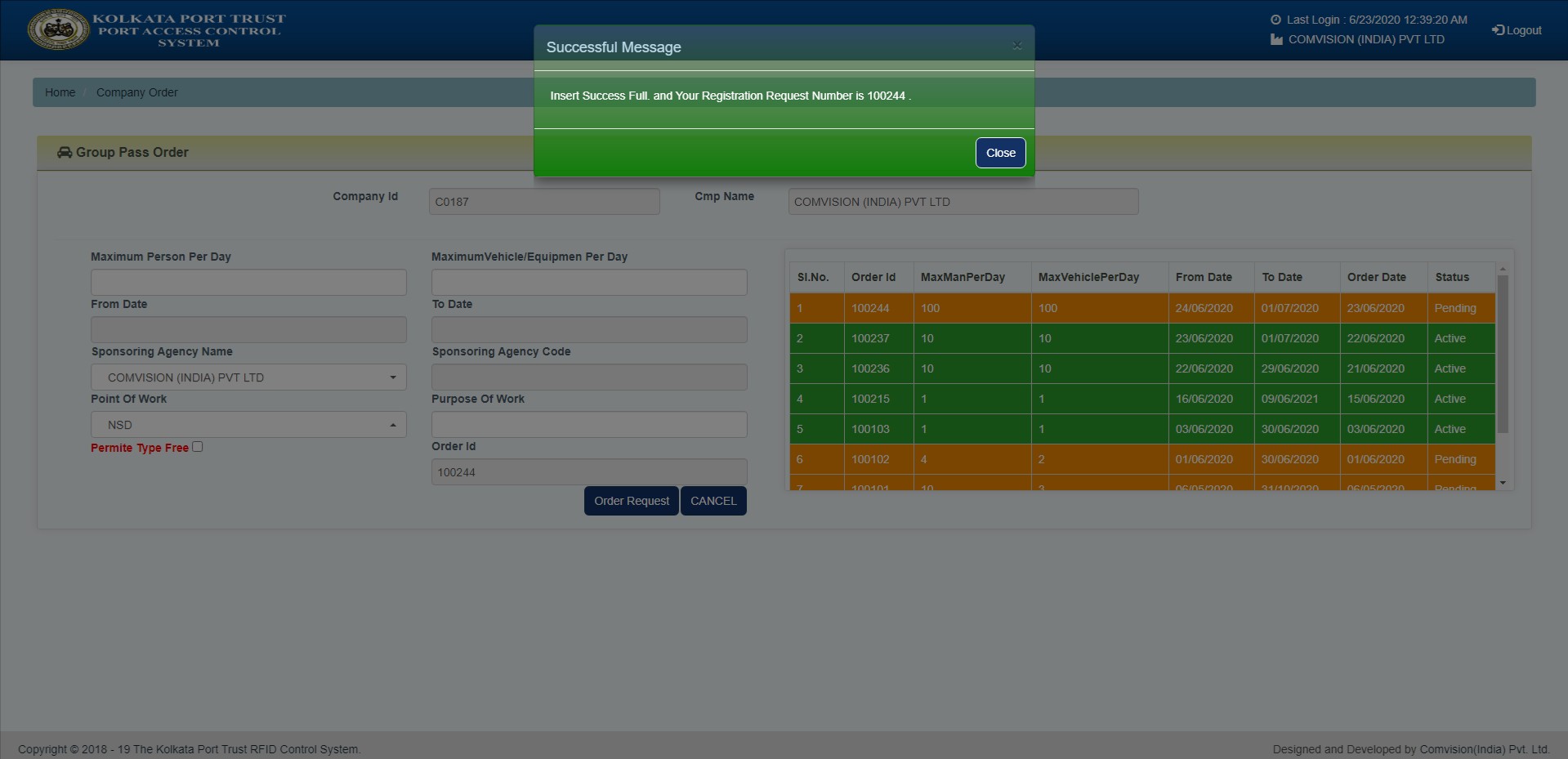 URL : https://www.koptrfid.in
Date – 24/06/2020
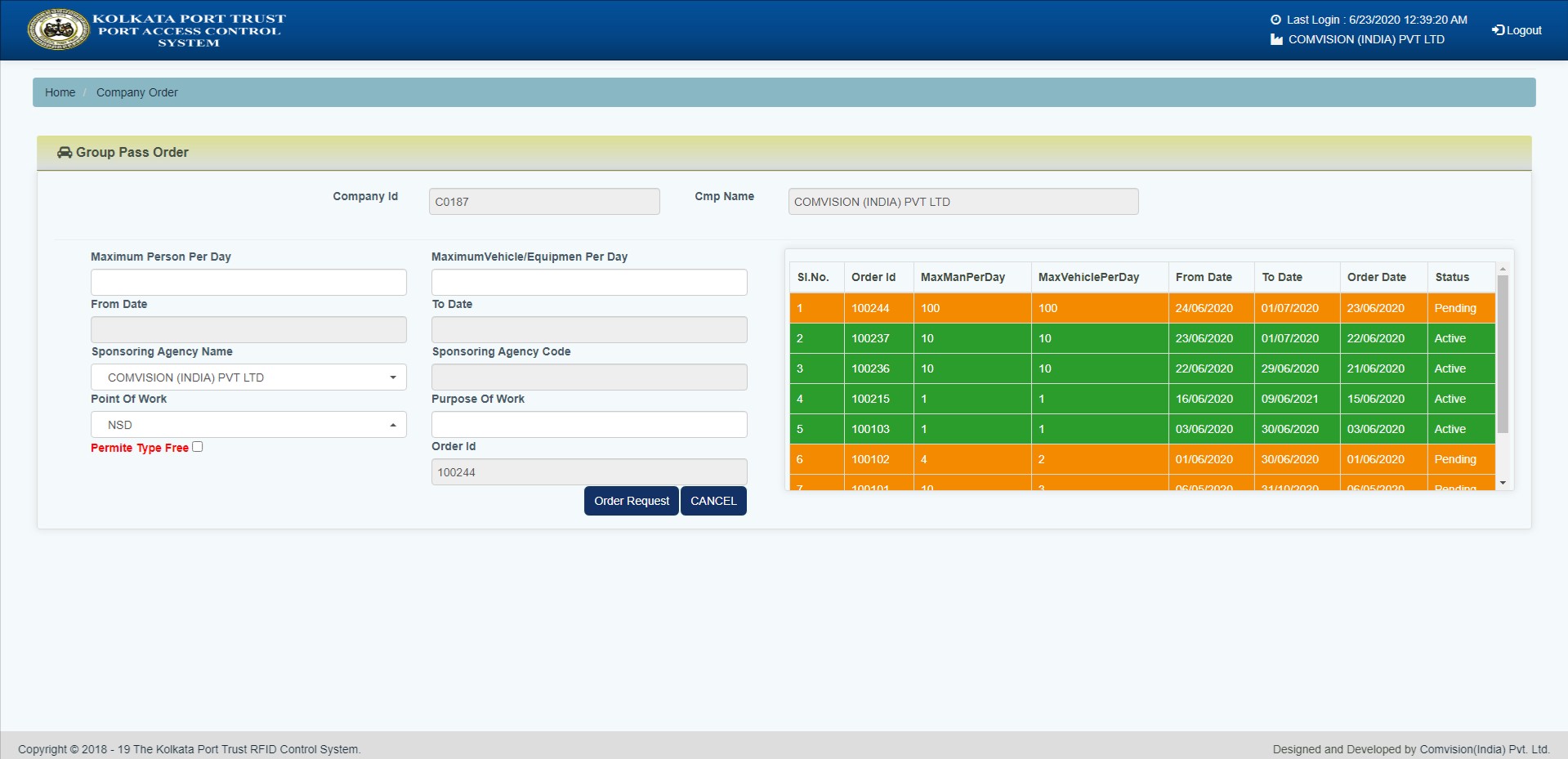 AFTER CREATING ORDER NO  ONE CAN CHECK ITS STATUS IN ORDER ID PAGE
Date – 24/06/2020
URL : https://www.koptrfid.in
Date – 24/06/2020
DAILY PERMIT
URL : https://www.koptrfid.in
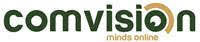 STEPS :DAILY PERMIT
GO TO RFID WEBSITE – https://www.koptrfid.in
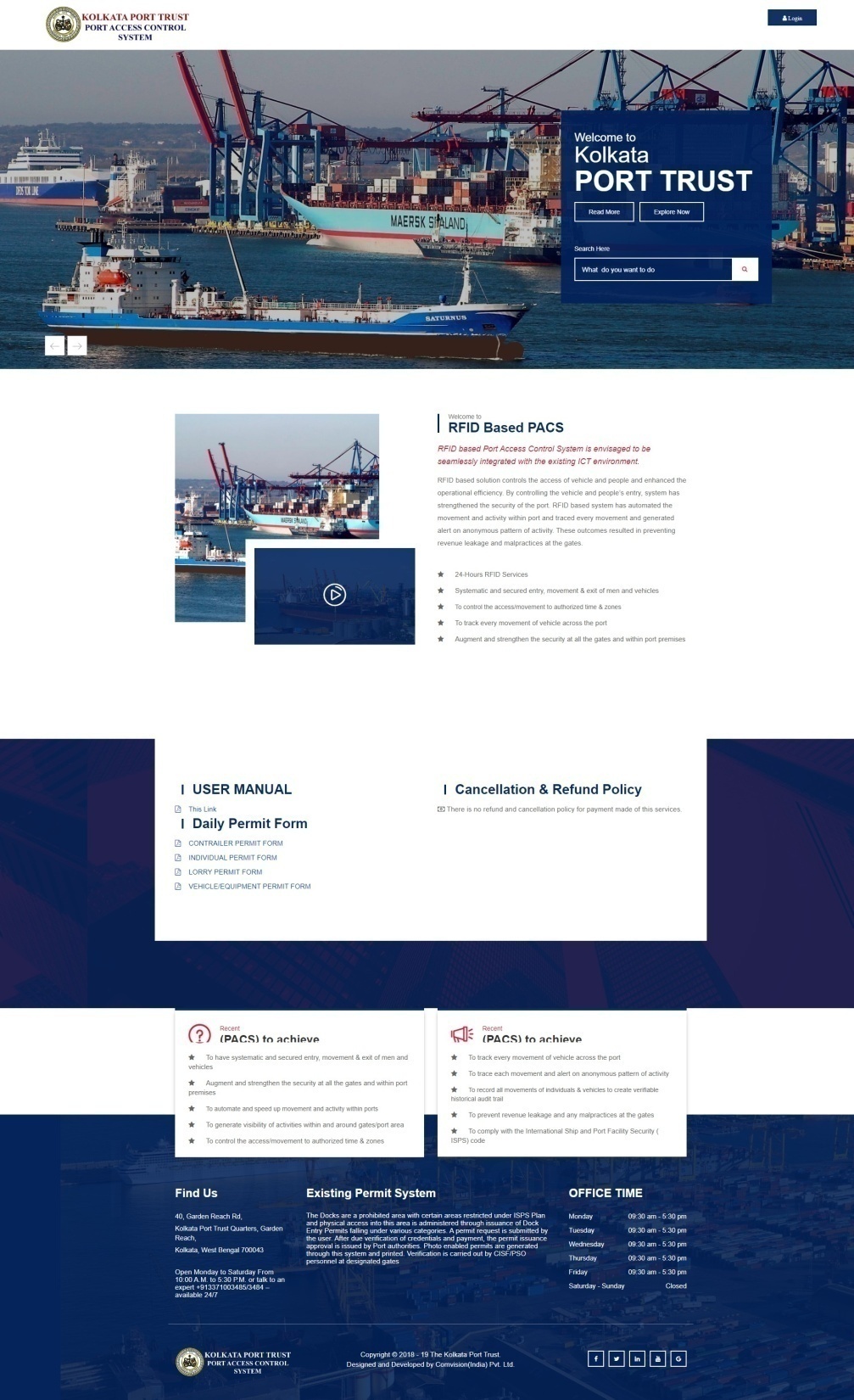 CLICK ON LOG IN
Date – 24/06/2020
URL : https://www.koptrfid.in
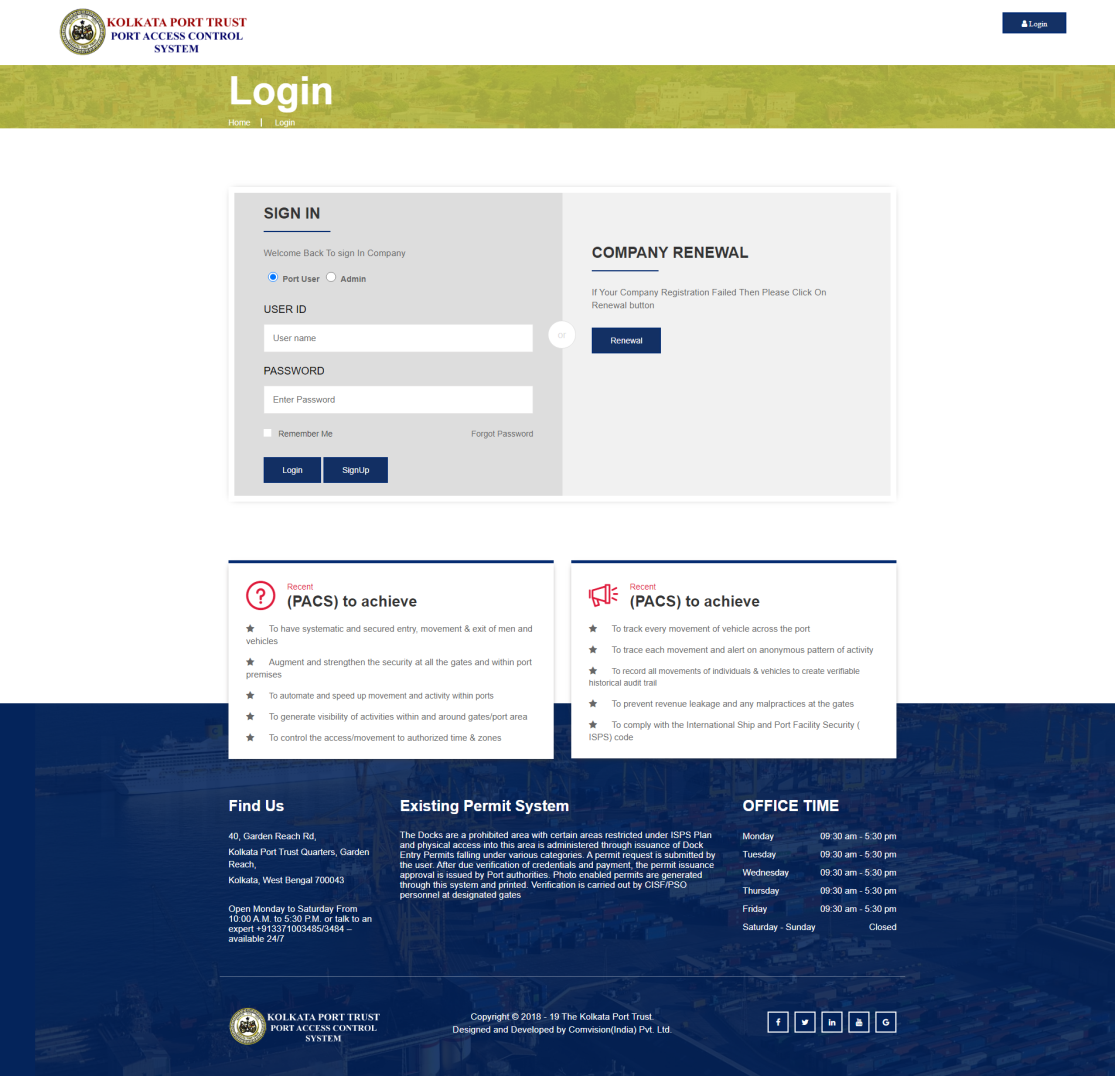 ENTER USER ID
ENTER PASSWORD
CLICK ON LOG IN
URL : https://www.koptrfid.in
Date – 24/06/2020
COMPANY DASHBOARD
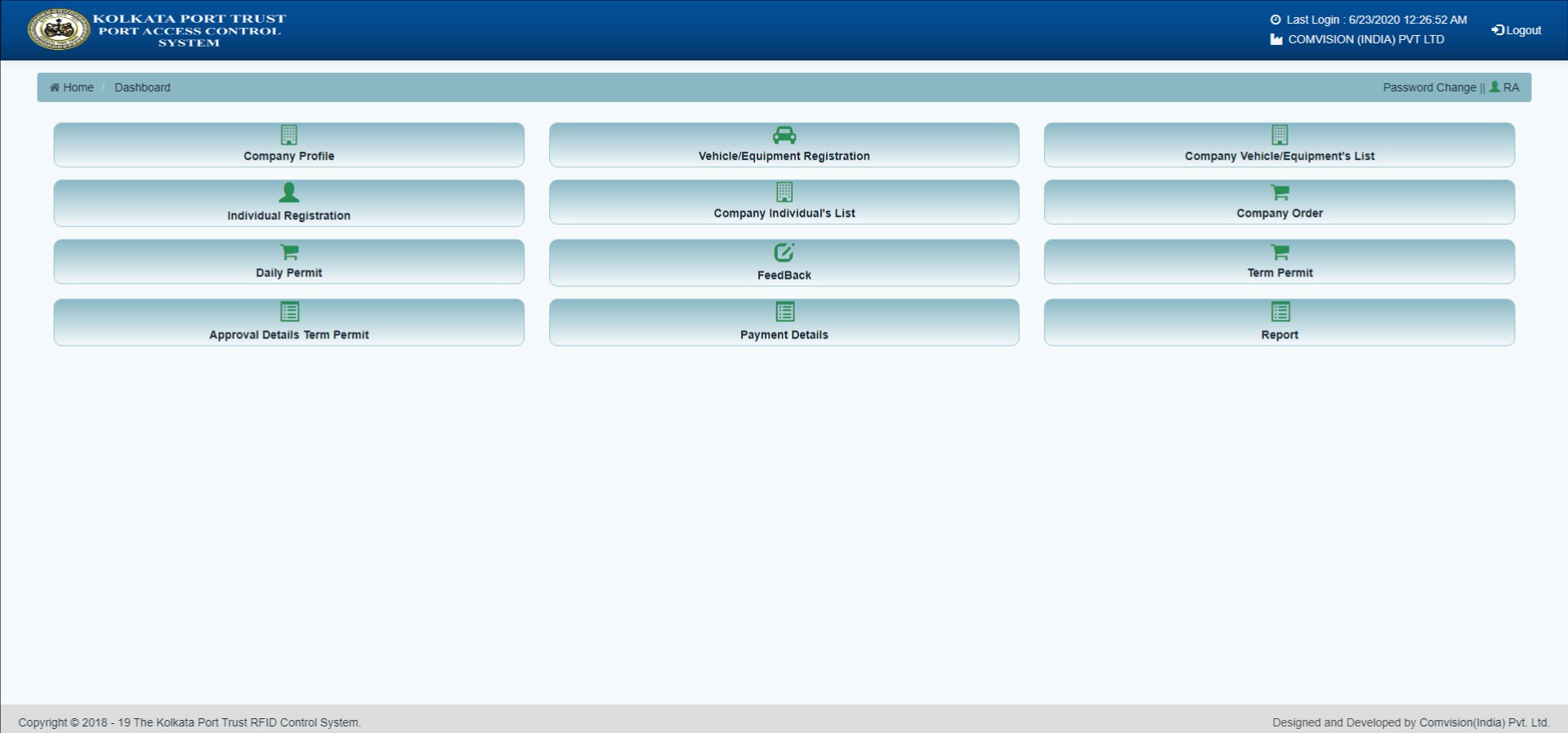 CLICK ON DAILY PERMIT
URL : https://www.koptrfid.in
Date – 24/06/2020
DAILY PERMIT PAGE
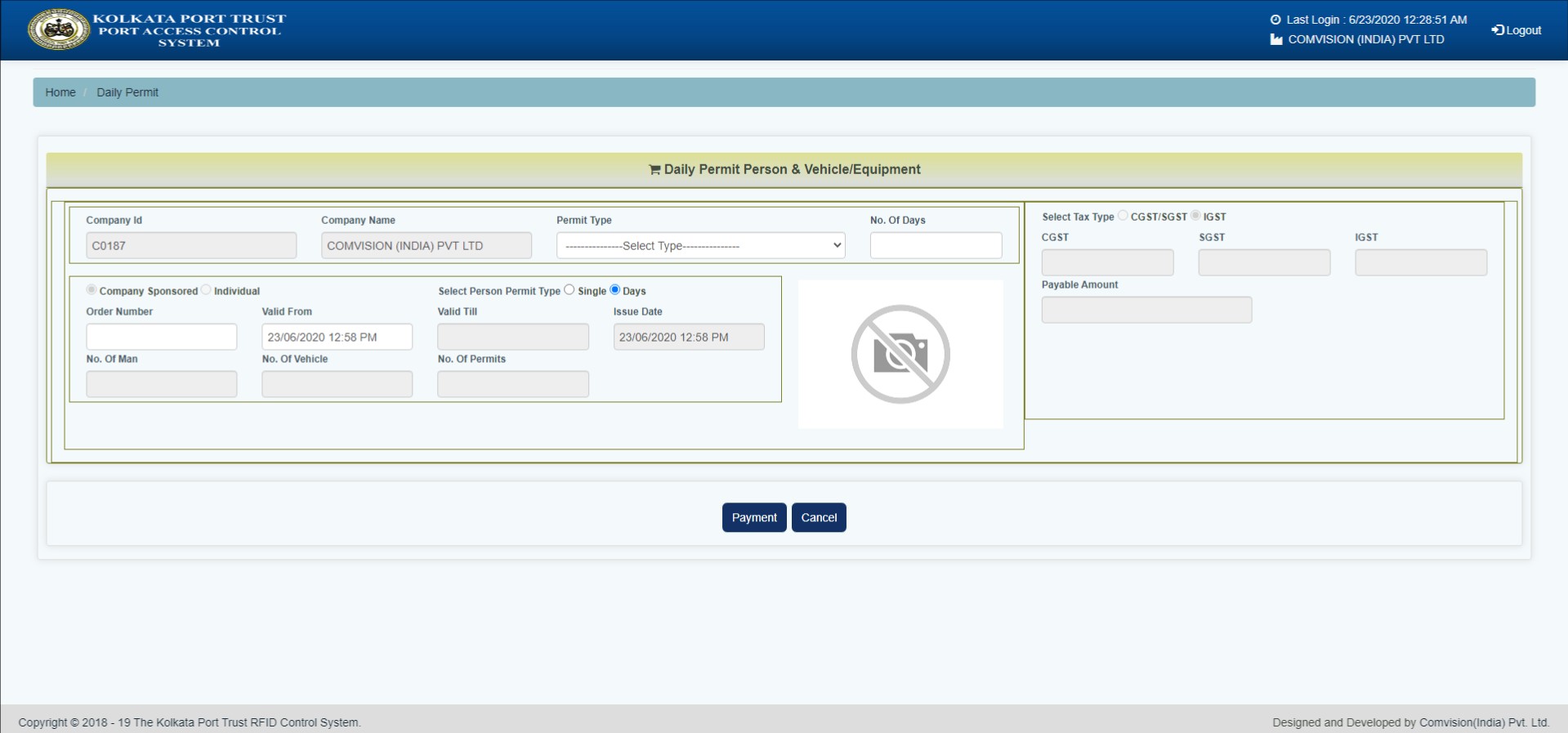 URL : https://www.koptrfid.in
Date – 24/06/2020
FILL UP DAILY PERMIT DETAILS
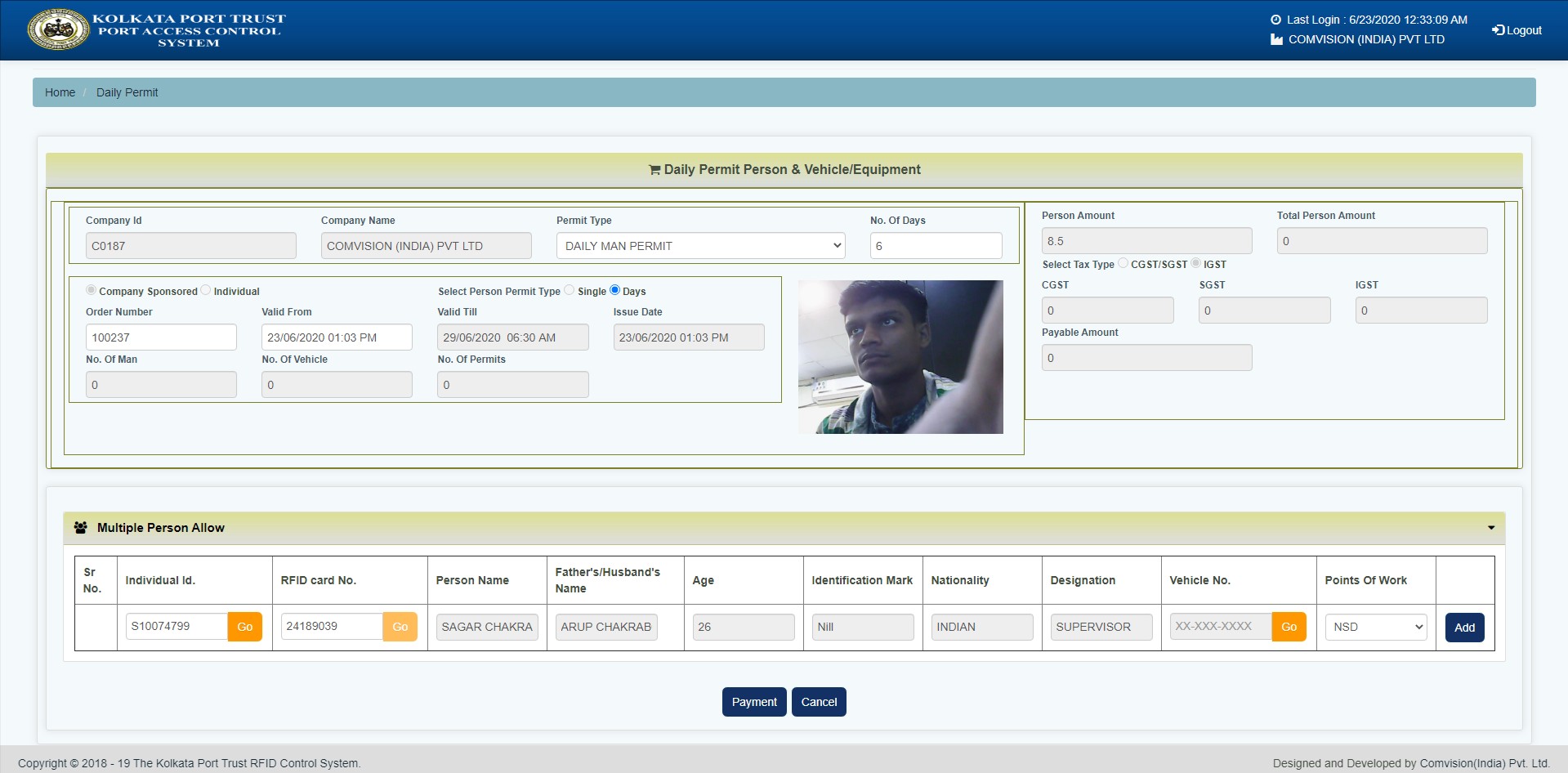 1. CHOOSE PERMIT TYPE
3. ENTER NO. OF DAYS
2. ENTER ORDER NUMBER
4. SELECT VALID FROM
7. CHOOSE POINT OF WORK
6. ENTER VEHICLE NO IF INDIVIDUAL IS DRIVER  THEN PRESS GO
5. ENTER INDIVIDUAL ID          THEN PRESS GO
* ORDER NO ONLY REQUIRED IF ASKED
8.CLICK ON ADD
Date – 24/06/2020
URL : https://www.koptrfid.in
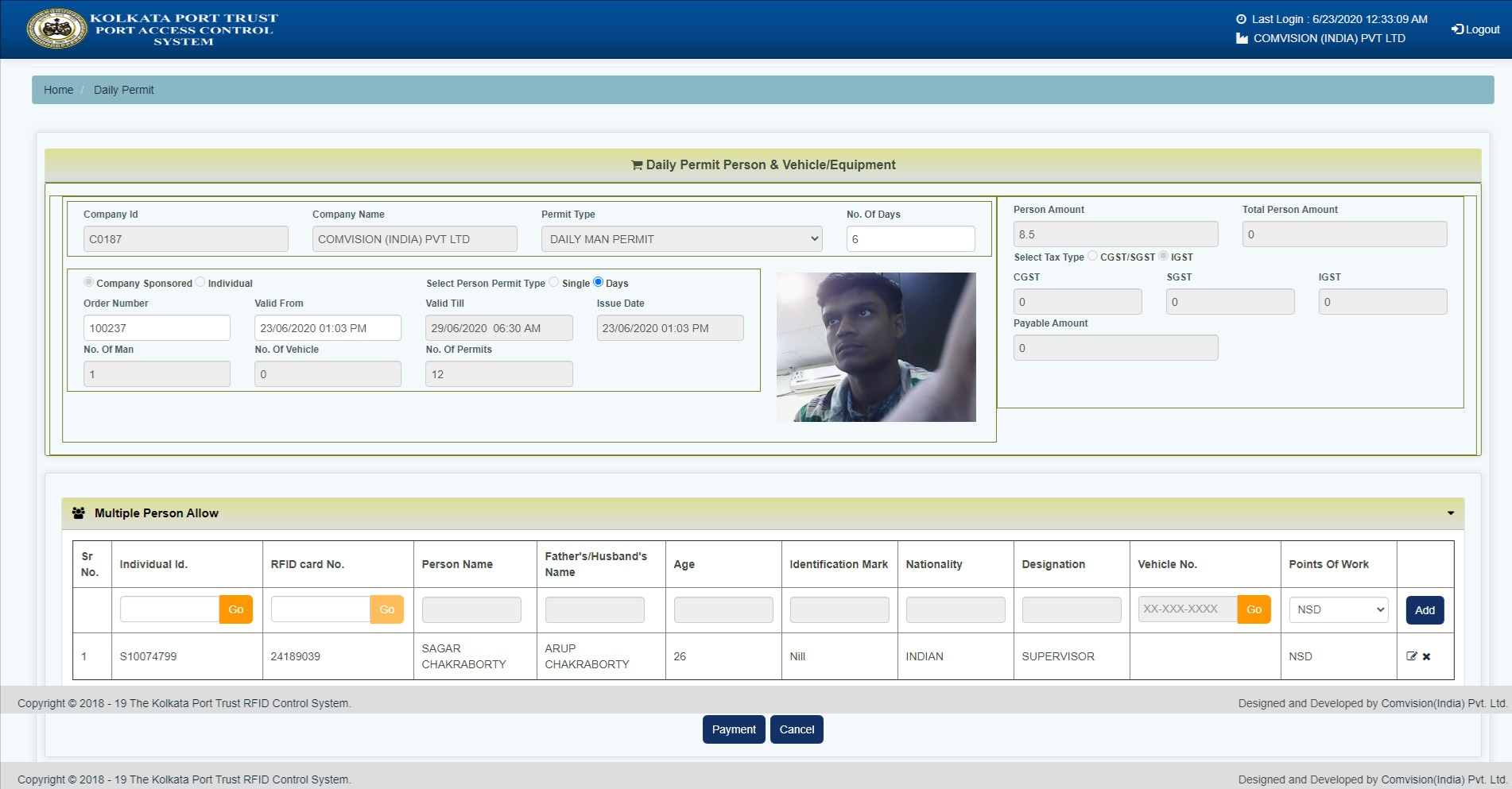 CLICK ADD BUTTON
CLICK ON PAYMENT BUTTON
URL : https://www.koptrfid.in
Date – 24/06/2020
PAGE WILL DIRECT TO PAYMENT GATEWAY OPTION
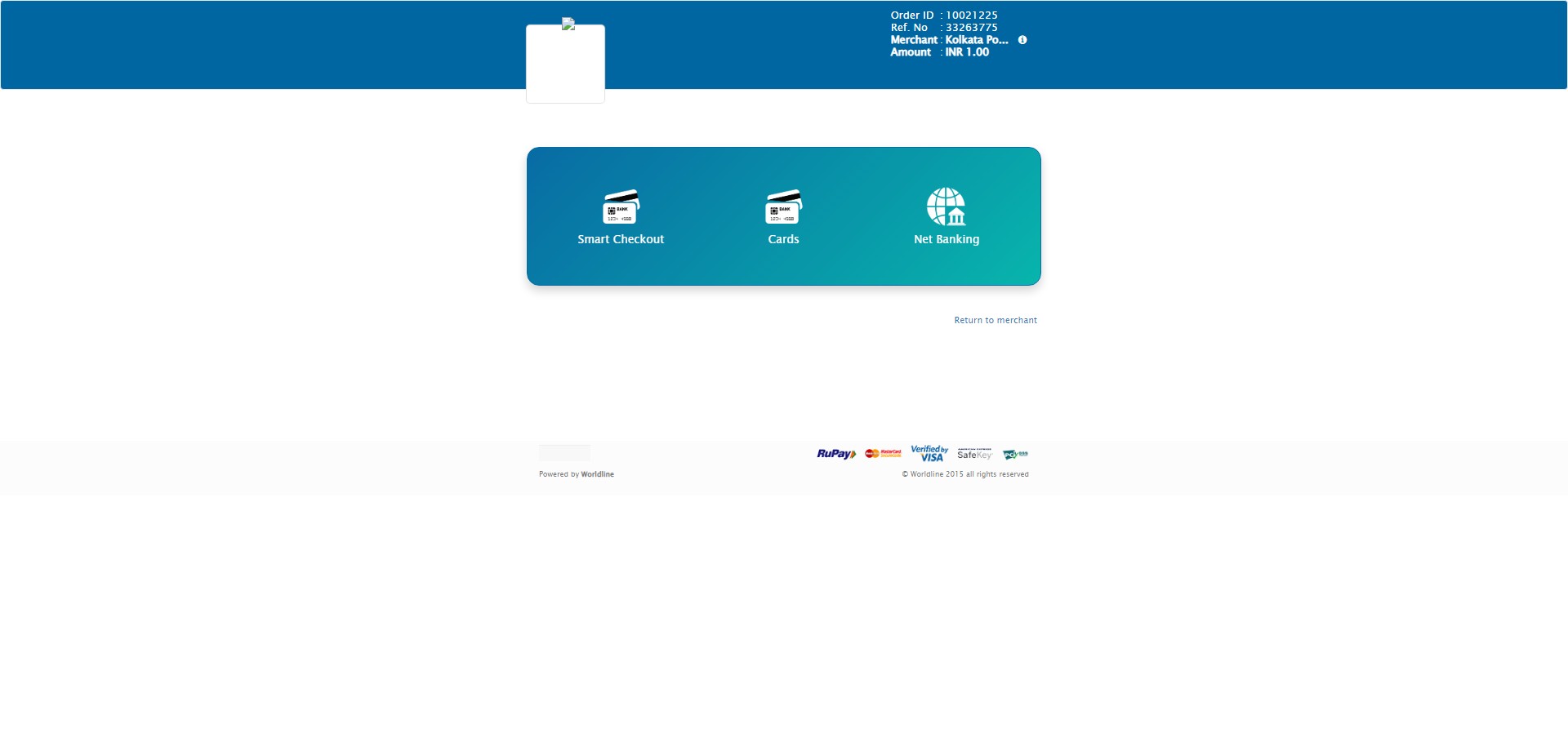 CHOOSE PAYMENT OPTION
URL : https://www.koptrfid.in
Date – 24/06/2020
MODULE FOR CARD OPTION
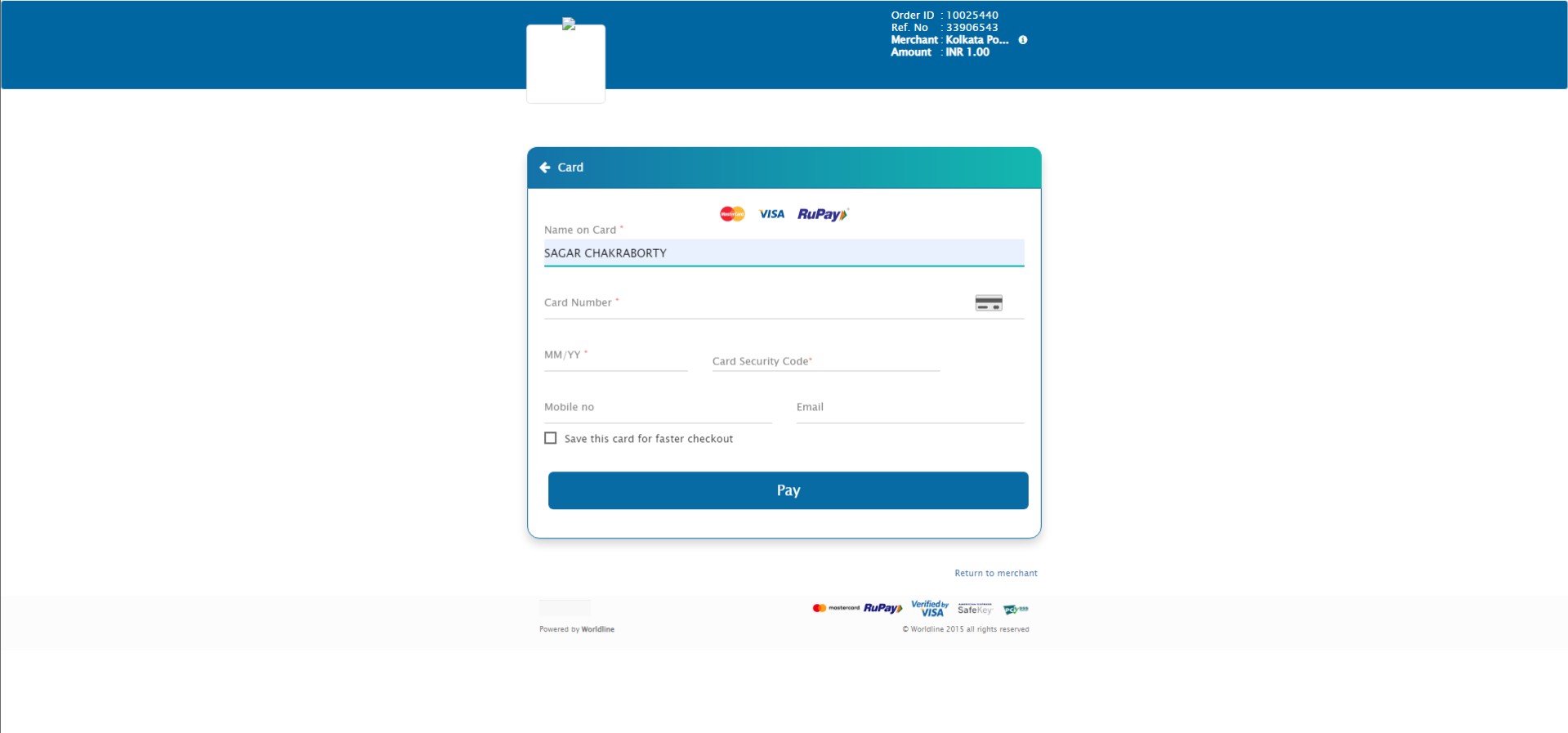 ENTER DETAILS
CLICK ON PAY
Date – 24/06/2020
URL : https://www.koptrfid.in
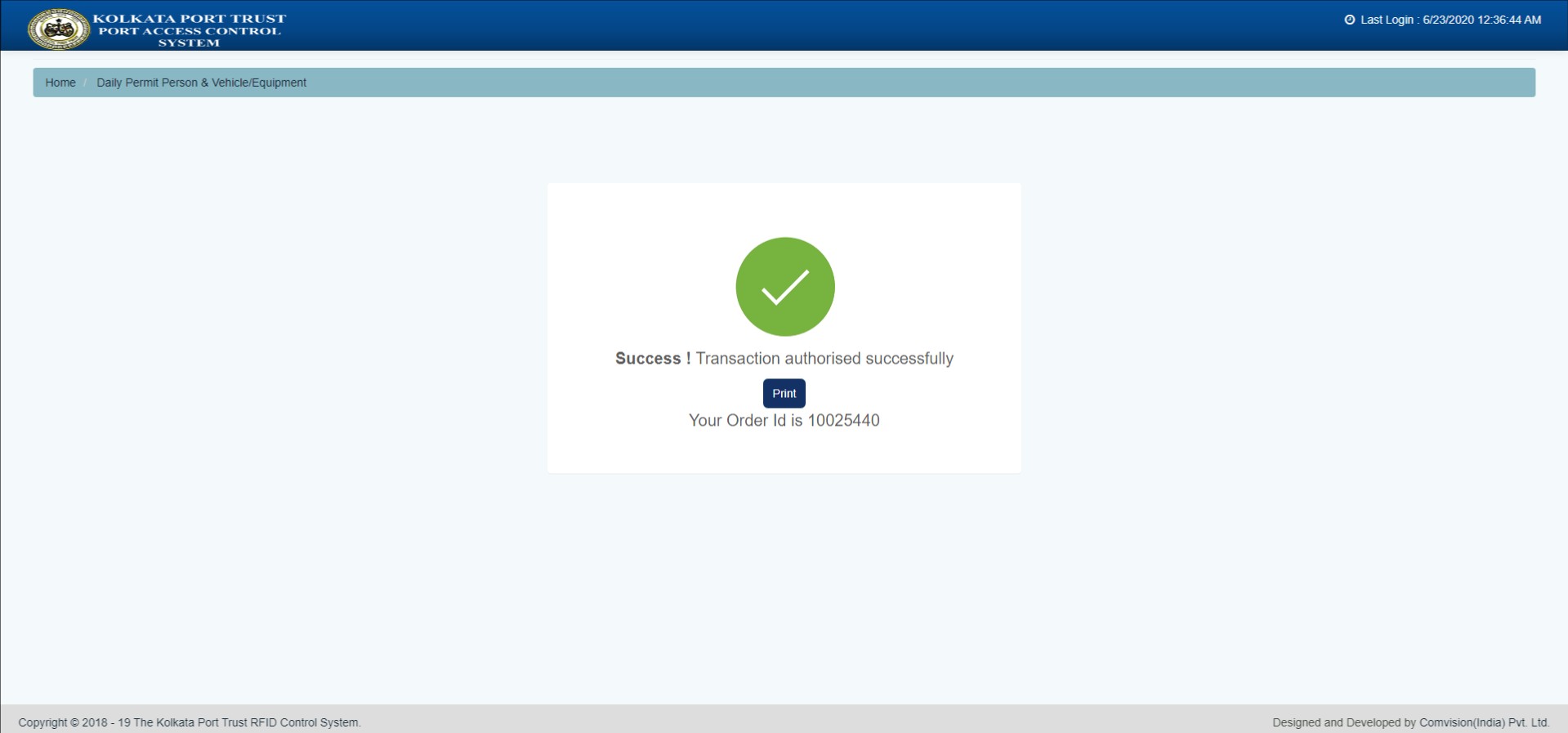 PAYMENT SUCCESSFUL  MASSAGE
CLICK ON PRINT TO GET INVOICE
URL : https://www.koptrfid.in
Date – 24/06/2020
INVOICE WITH PERMIT DETAILS
CLICK ON THIS TO GET PDF
URL : https://www.koptrfid.in
Date – 24/06/2020
Date – 24/06/2020
USER ENTRY/EXIT SYSTEM
URL : https://www.koptrfid.in
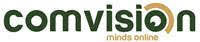 User entry/exit system
RFID HF cardholders – Pedestrian lane by flashing RFID card at reader.

Registered Individual’s details -LED display

4.   After Checking permit validity individual can pass through tripod.
Date – 24/06/2020
URL : https://www.koptrfid.in
PEDESTRIAN LANE PROCESS
1. RFID CARD READ BY HF CARD READER
2. PERMIT IS VALID
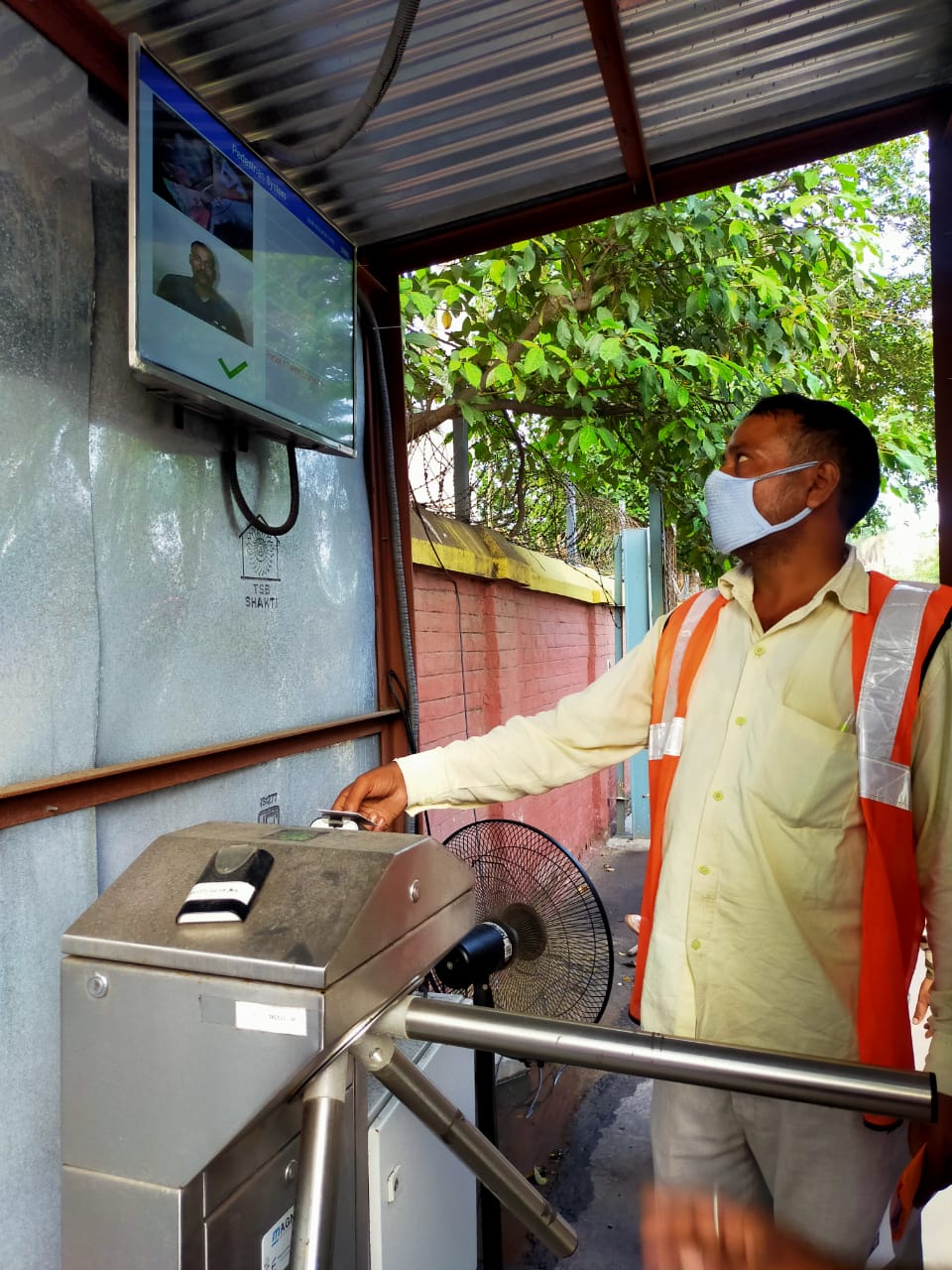 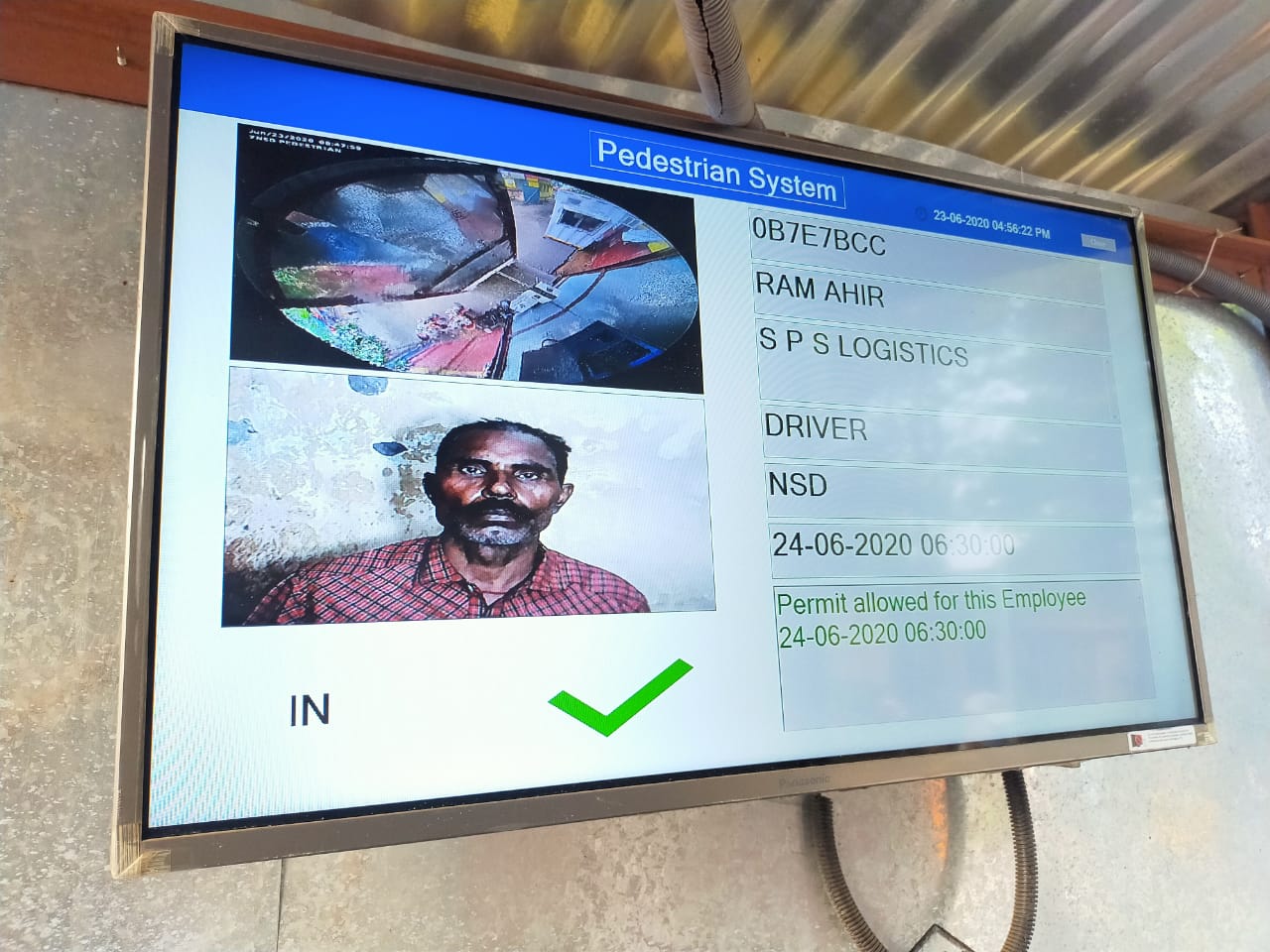 Date – 24/06/2020
URL : https://www.koptrfid.in
Date – 24/06/2020
VEHICLE ENTRY/EXIT SYSTEM
URL : https://www.koptrfid.in
VEHICLE LANE SECURITY PROCESS
RFID UHF tag for vehicle- vehicle lane .

Registered Vehicle’s details – validate  security check point.

After Checking permit validity -Vehicle can pass through barrier.
Date – 24/06/2020
URL : https://www.koptrfid.in
VEHICLE LANE PROCESS
1. VEHICLE REACHED AT RFID GATE
2. BOOM BARRIER OPENED
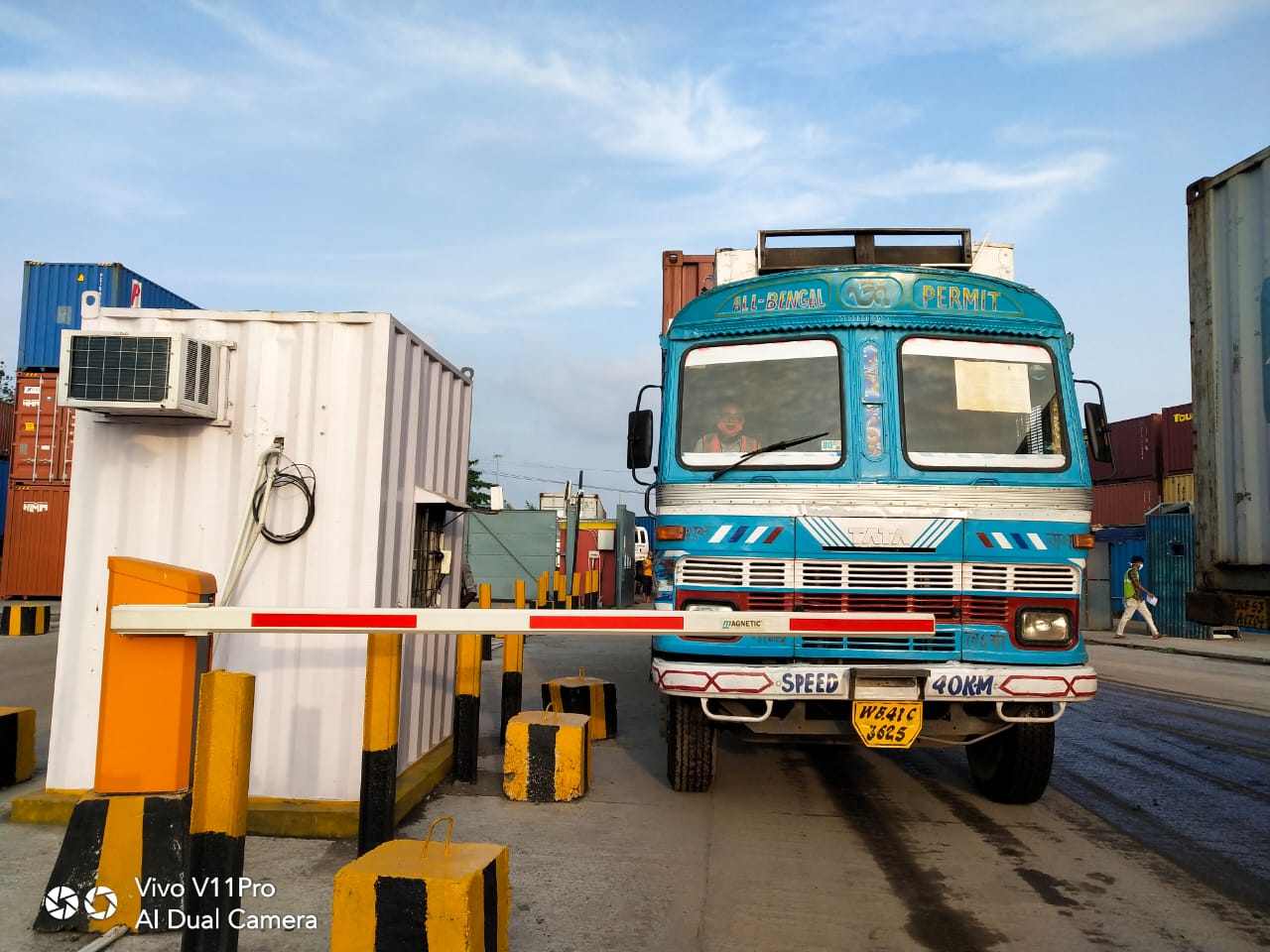 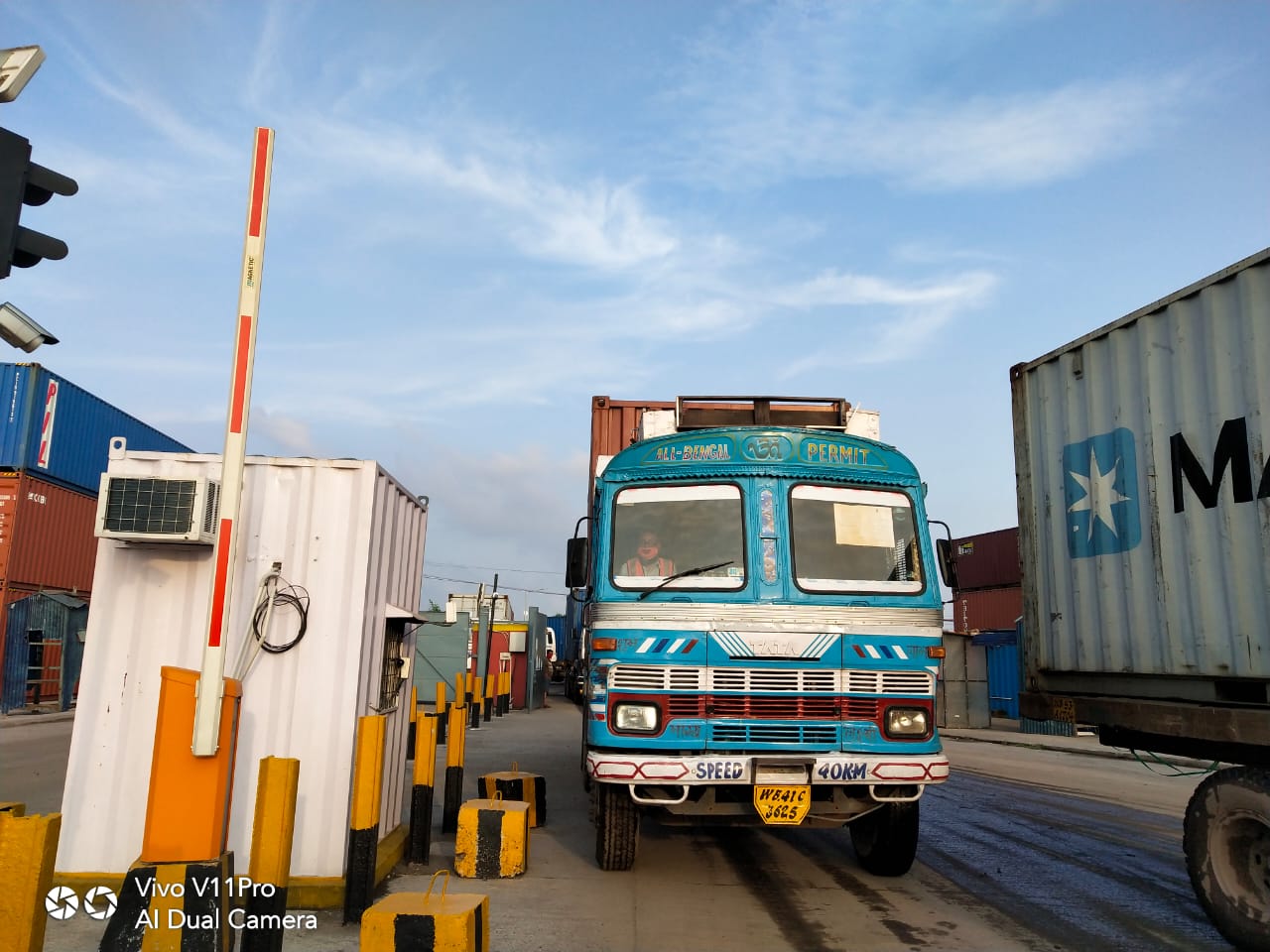 SYSTEM CHECKED THE PERMIT
URL : https://www.koptrfid.in
Date – 24/06/2020
Date – 24/06/2020
THANK  YOU
URL : https://www.koptrfid.in
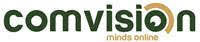